Amare Products Overview
Shawn Talbott, PhD
CNS, LDN, FACSM, FAIS, FACN
Founding Executive & Chief Science Officer
Amare Global
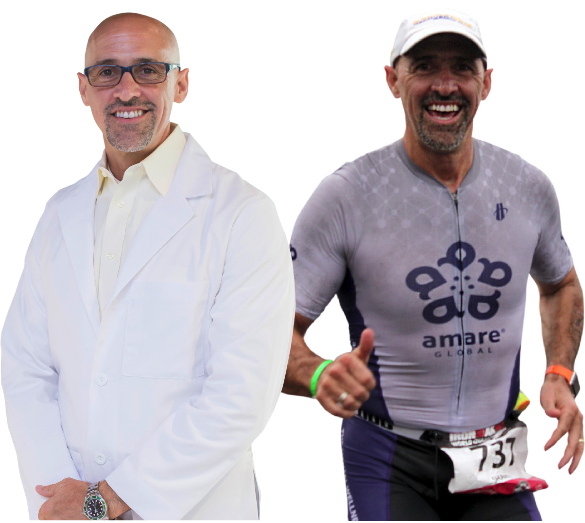 20+ years developing nutritional products.

Fellow of the American College of Nutrition, the American College of Sports Medicine, and the American Institute of Stress.

Author of two academic textbooks, an award-winning documentary film, and several best-selling books translated into more than a dozen languages.
Featured guest on the “Dr. Oz Show,” “Ask Dr. Nandi,” The TED stage, and the White House.

Served as a nutrition educator for elite-level athletes (US Ski Team, US Track & Field, US Olympic Training Centers)

Diplomate of the International Olympic Committee’s (IOC) Sports Nutrition program.
Dr. Shawn Talbott
Amare’s Chief Science Officer
PhD, CNS, LDN, FACSM, FAIS, FACN
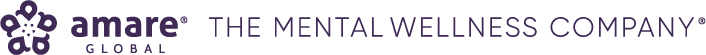 Subscribe for updates at:
–Facebook.com/AmareGlobal
–Facebook.com/DrShawnTalbott
–YouTube.com/DrShawnTalbott
–ShawnTalbott.com (blog)
- Amare.com (Resources)
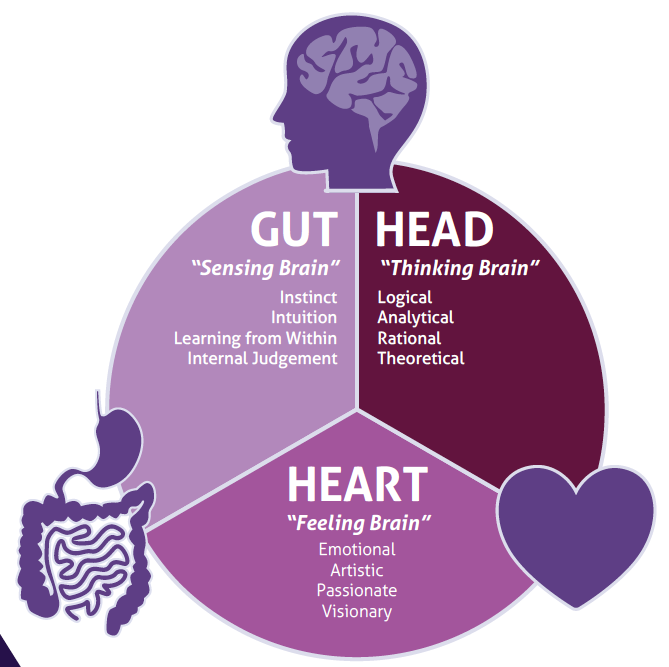 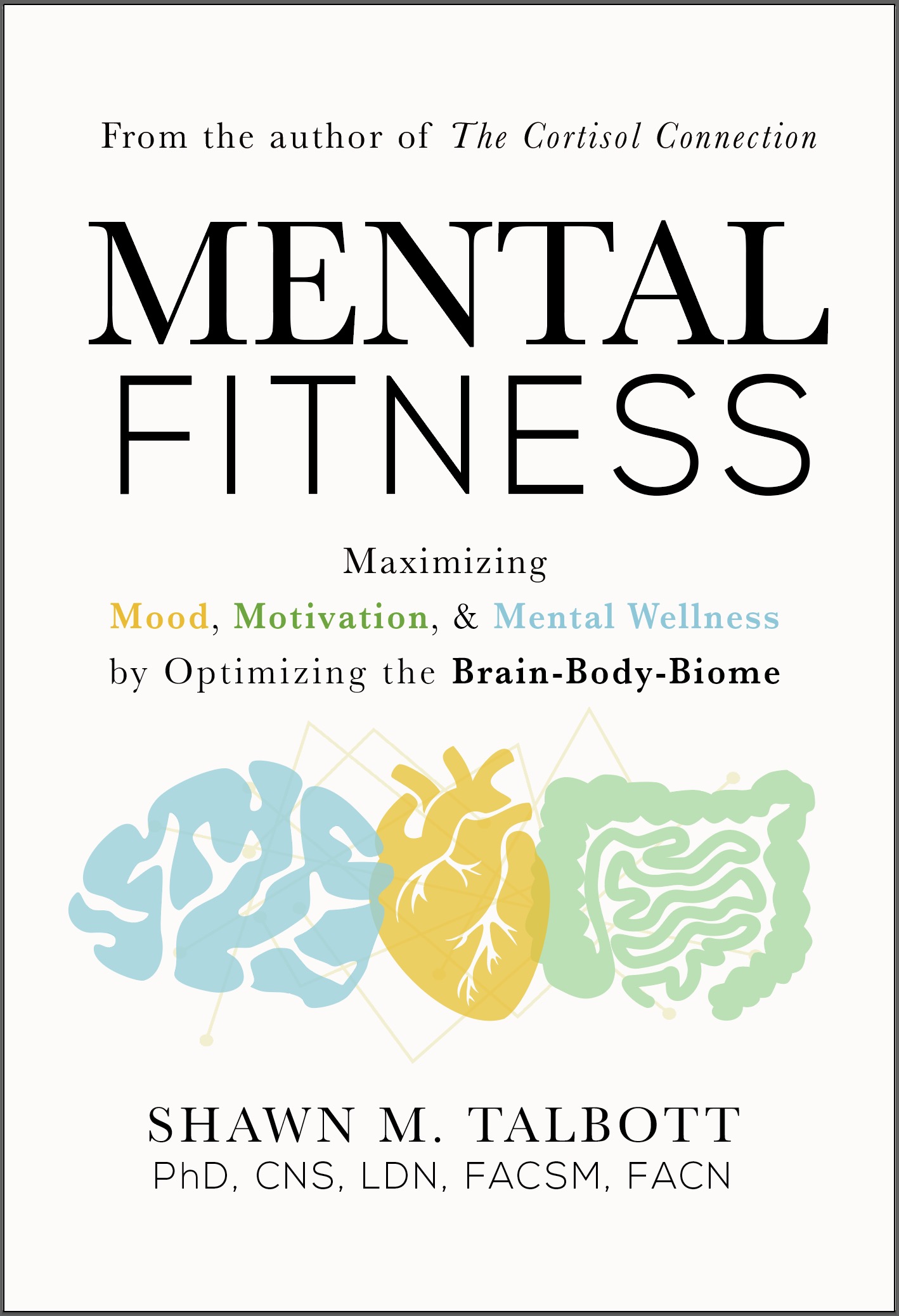 Intellectual Property Platform
Dozens of peer-reviewed scientific presentations and publications

Dozens of Patent Applications pending globally

Multiple Industry “Best Of” Awards – including “Startup of the Year” (twice)
How Important is Your Microbiome?
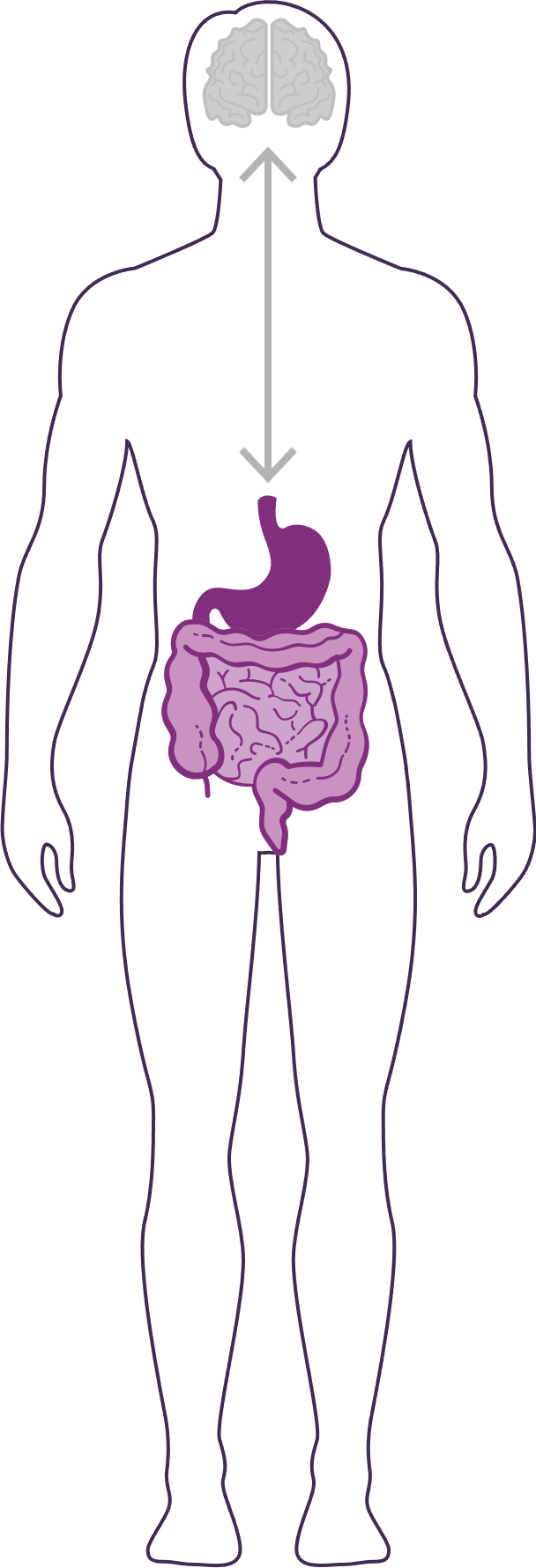 Communicates with the brain to regulate health, weight, immune function, digestive function, mood, and overall mental wellness and physical health (including longevity). 
What we put in our bodies affects the microbiome, which in turn affects our mind and other crucial bodily systems.
The microbiome plays an important role in the way you feel mentally and physically.
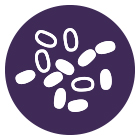 IN BALANCE
Feeling great!
   -internal, on-demand, dynamic, natural pharmacy
This explains why you have those “GUT FEELINGS”
OUT OF BALANCE
Feeling not great…
    -fatigue, sad, tense, hungry, heavy, bloated, confused, stiff/sore…
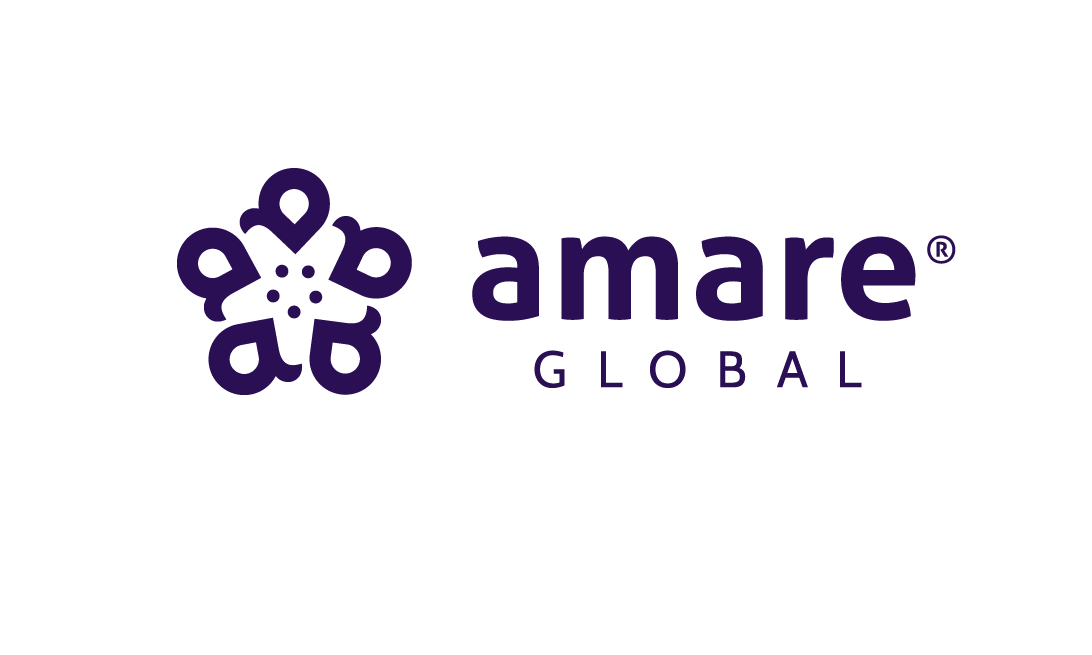 THE MENTAL WELLNESS COMPANY®
GUT-HEART-BRAIN-AXIS
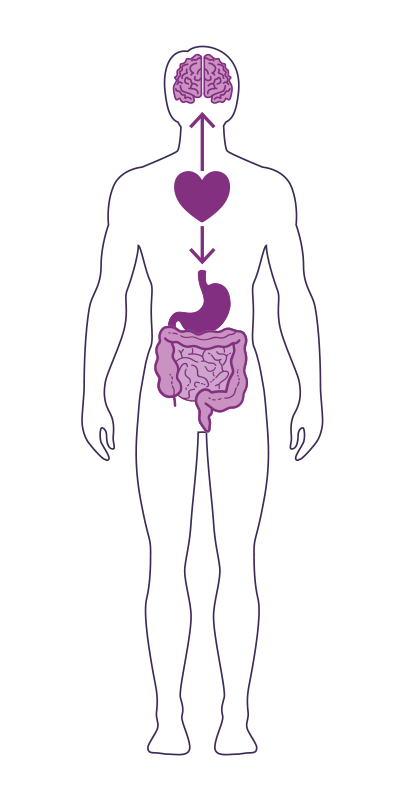 Studies have now shown that the heart is the body’s third brain, containing approximately 40,000 neurons that can sense, feel, learn, and remember. 
Similar to the gut-brain axis, the heart and brain are also closely connected via the heart-brain axis.
The heart sends messages to the brain about what it needs, how the body feels and more.
Nervous system (brain)
Cardiovascular system (heart)
Immune system (axis)  
Gastrointestinal system (gut)
Endocannabinoid system (ECS)
Coordinated Neurotransmitter Balance
Mentabiotics = Serotonin/GABA (Mood)
Edge = Dopamine/Glucose (Motivation)
Energy+ = Norepinephrine/Neuron Activation (Focus)
Coordinated Cellular Protection
Sunrise = Antioxidant Protection
Nitro = Blood Flow
Sunset = Inflammatory Balance
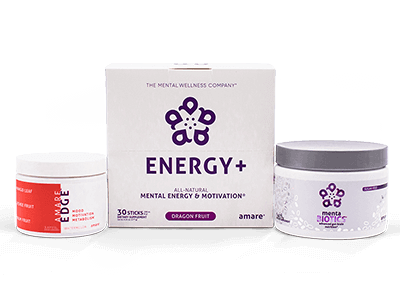 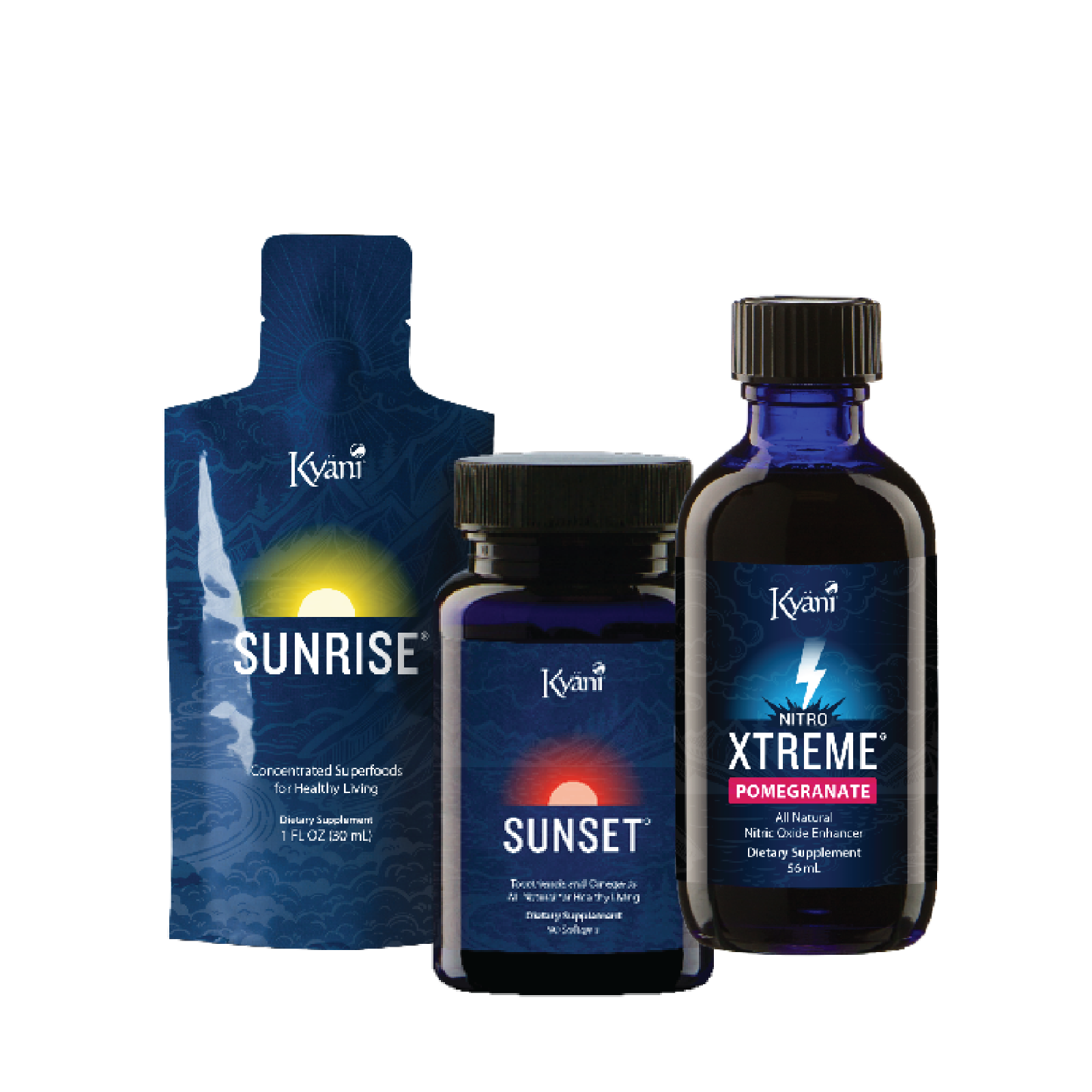 “Level-Up Lifestyle”
Reduce Stress & Boost Resilience = “feel better” (mind)
Protect Cells & Enhance Blood Flow = “function better” (body)
Achieve Mind/Body Balance = “Next-Level” Mental & Physical Performance
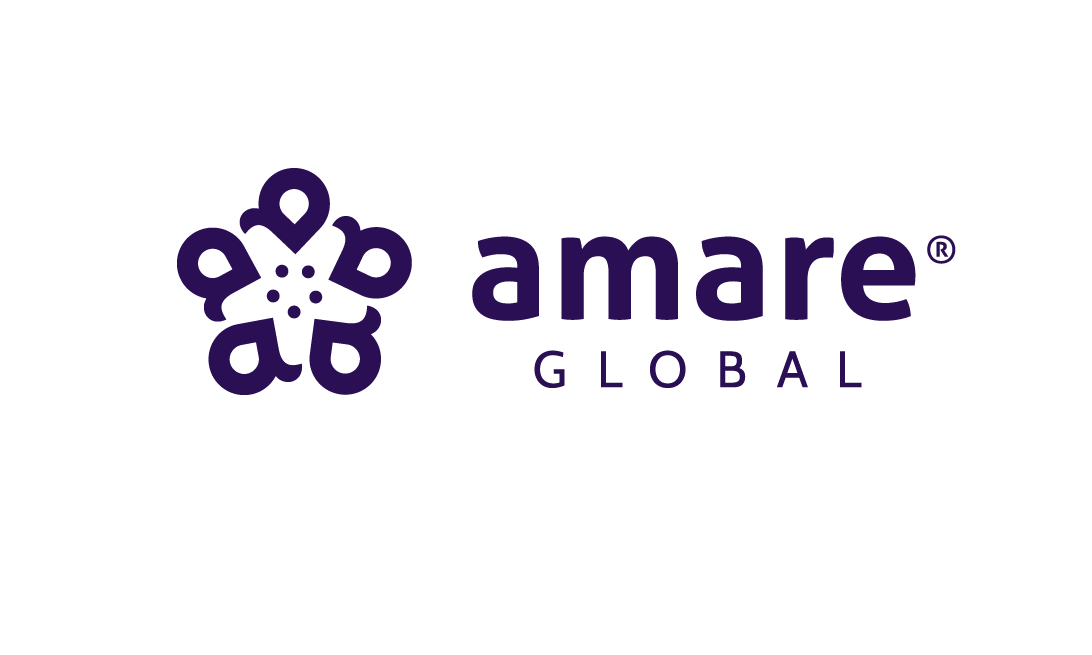 THE MENTAL WELLNESS COMPANY®
FundaMentals
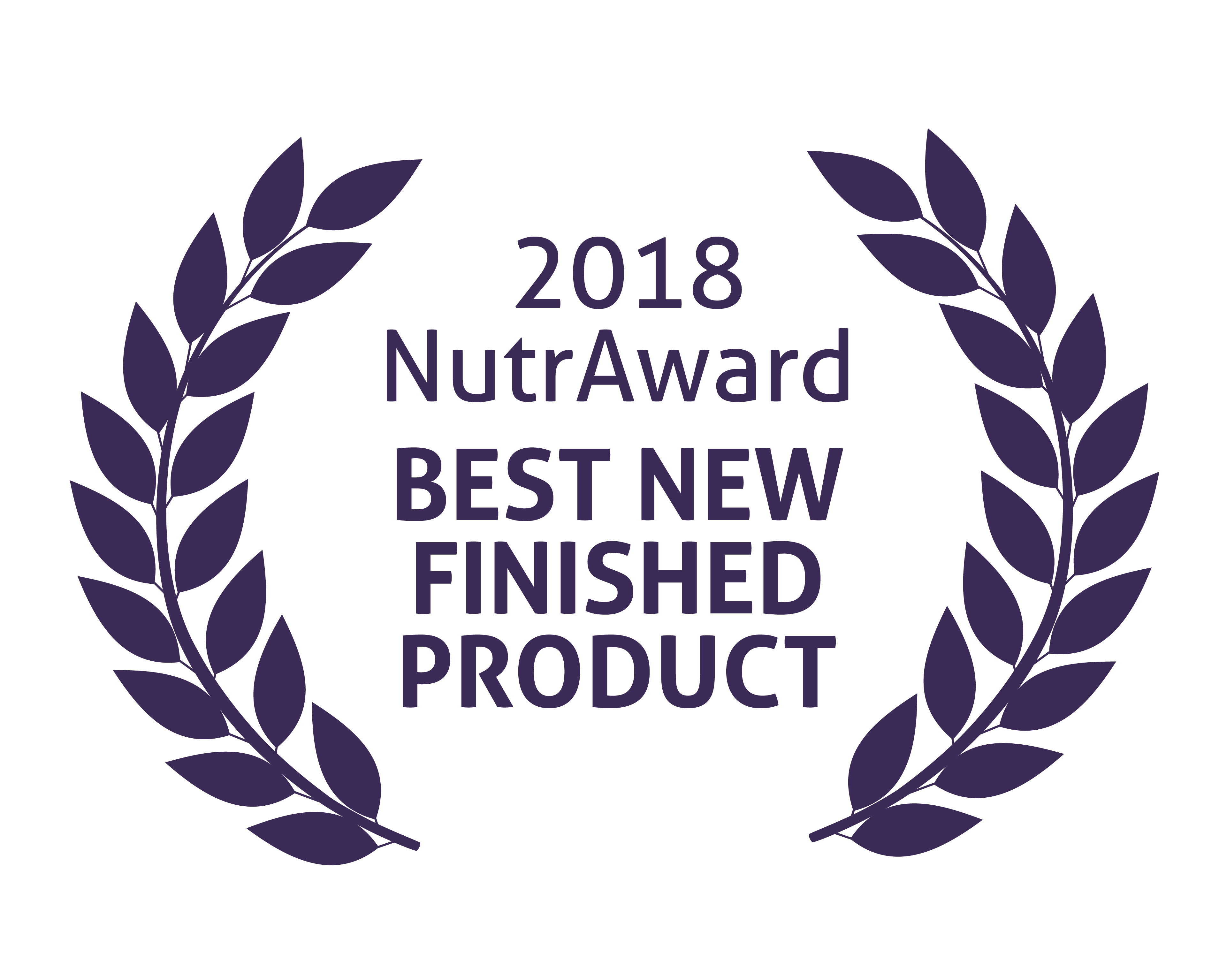 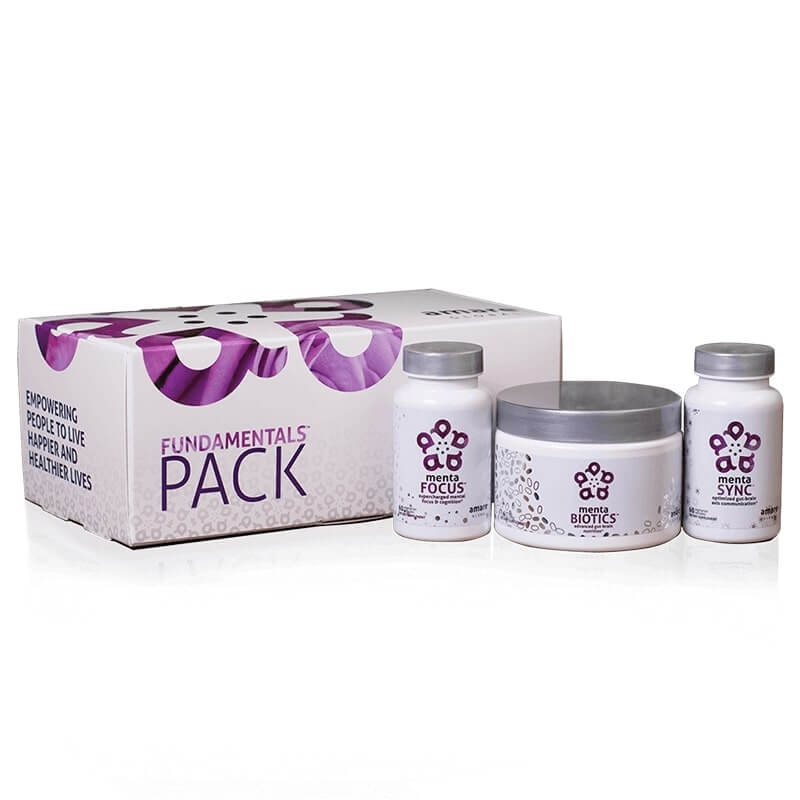 World’s 1st comprehensive/holistic GBX system
Addresses each level of GBX balance
Microbiome modulation
Gut integrity
Immune priming
Inflammatory balance
Neurotransmitter signaling
Specific probiotic strains for feelings of depression/anxiety/stress
Specific prebiotics fibers for reducing stress and improving resilience
Patent-pending phytonutrients for GBX support (phytobiotics)
Scientifically-supported formula
Dozens of peer-reviewed scientific presentations and publications
*Effect of Coordinated Probiotic/Prebiotic/Phytobiotic Supplementation on Microbiome Balance and Psychological Mood State in Healthy Stressed AdultsFunctional Foods in Health & Disease Journal FFHD: Online ISSN:2160-3855 Vol 9, No 4 (2019) https://www.ffhdj.com/index.php/ffhd/article/view/599/
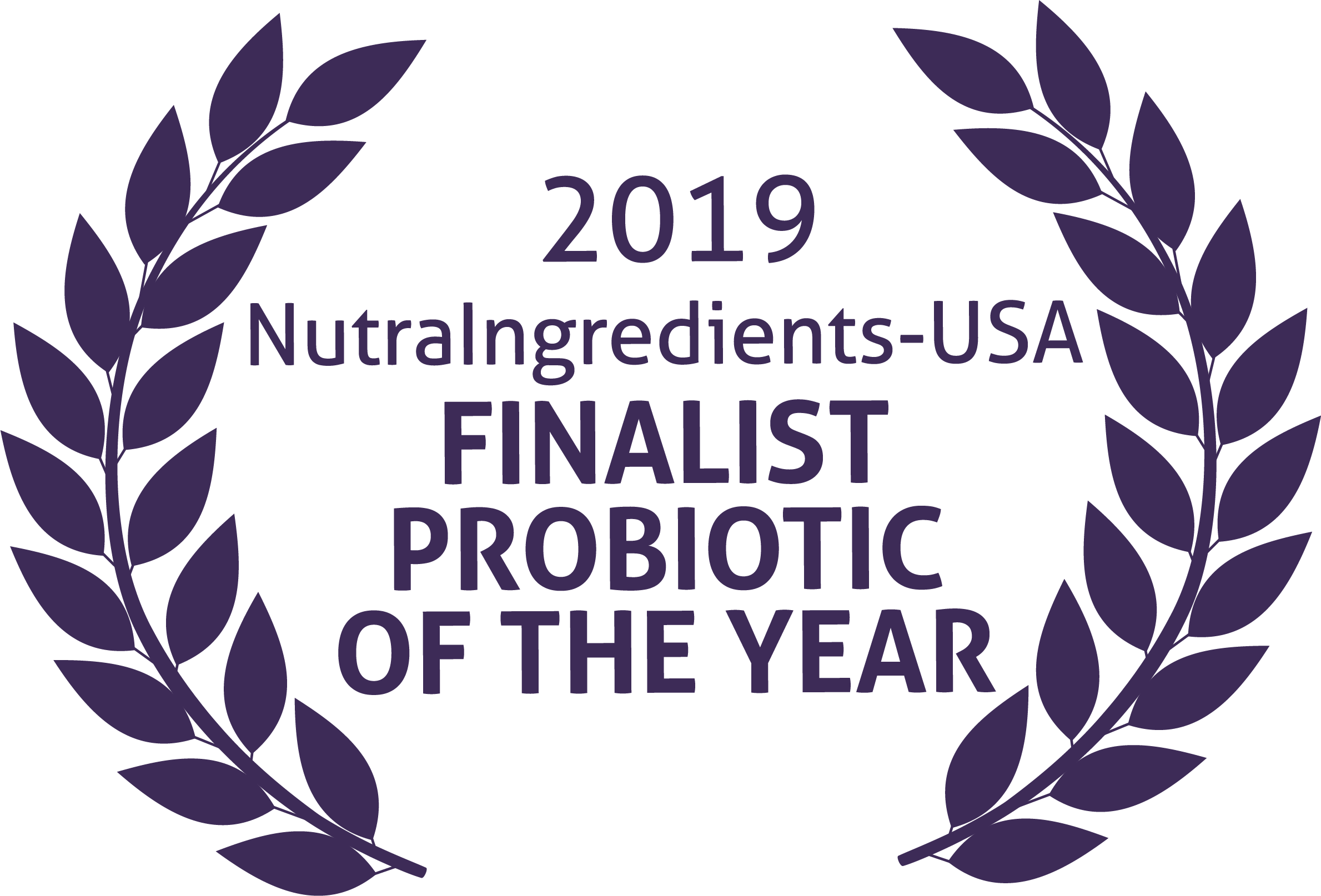 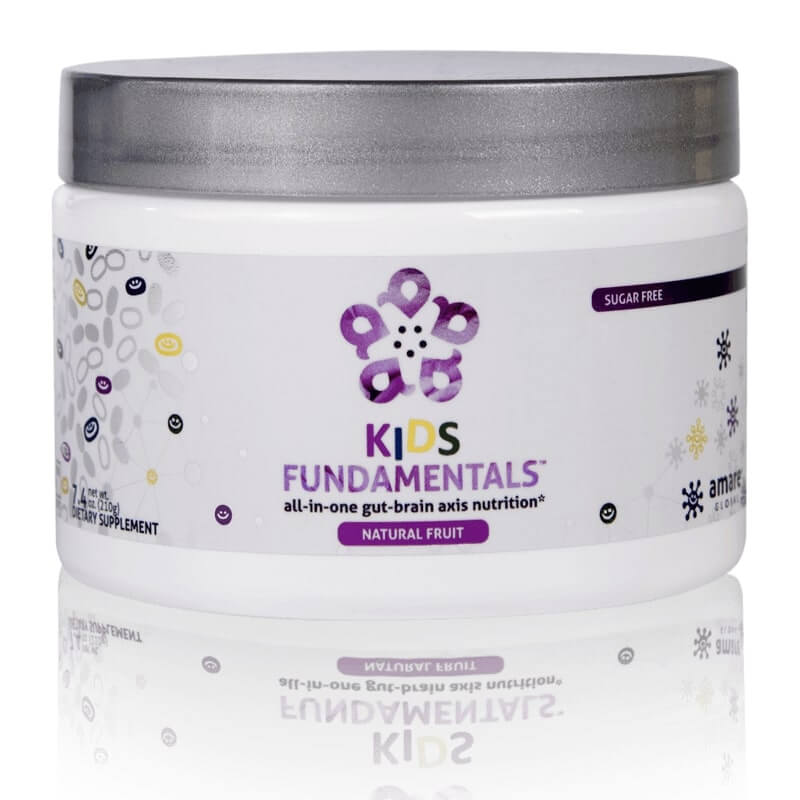 MentaHeart
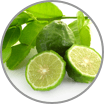 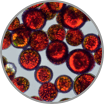 Supports the Heart-Brain-Axis
“Heart Health” & part of Fundamentals Plus Pack
Physical Performance (Sports)
Cognitive Performance (Brain)
Mental Performance (Mood)
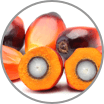 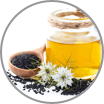 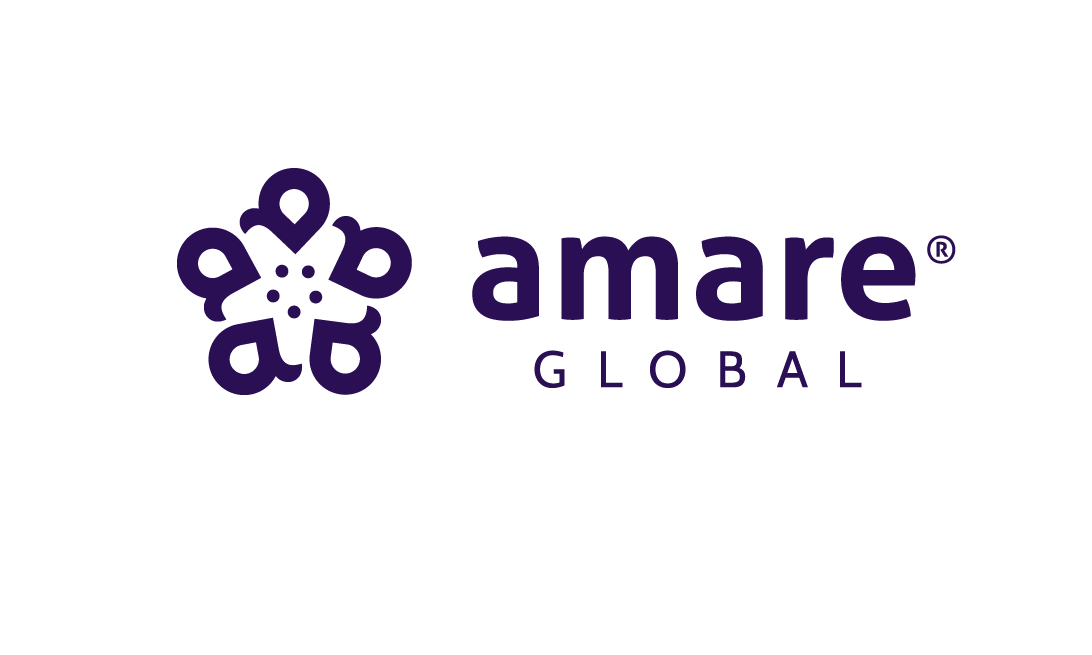 THE MENTAL WELLNESS COMPANY®
Reboot+
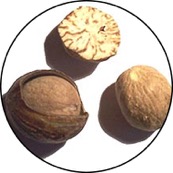 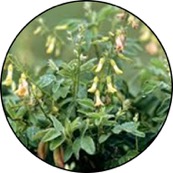 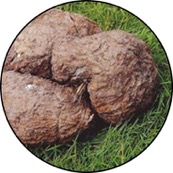 NOT a traditional “cleanse” or “detox”
Reboot+ is the first step to ridding your body of the imbalances in gut bacteria that can be the source of digestive problems, unbalanced inflammation, and nagging mental wellness issues such as fatigue, tension, and depressed mood.
For optimal mental wellness, "rebooting" the ecology of your gut microbiome helps prepare your body and mind for healthy re-population and re-balancing.
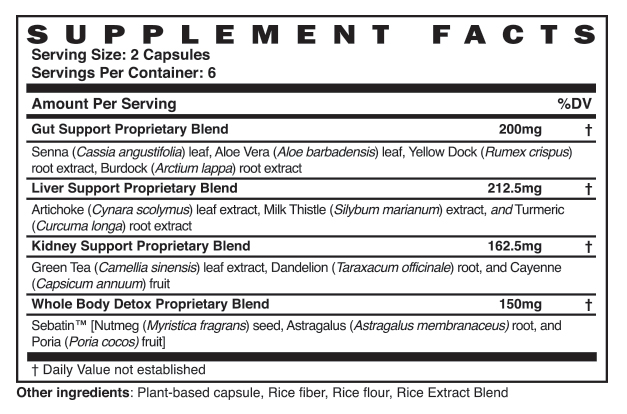 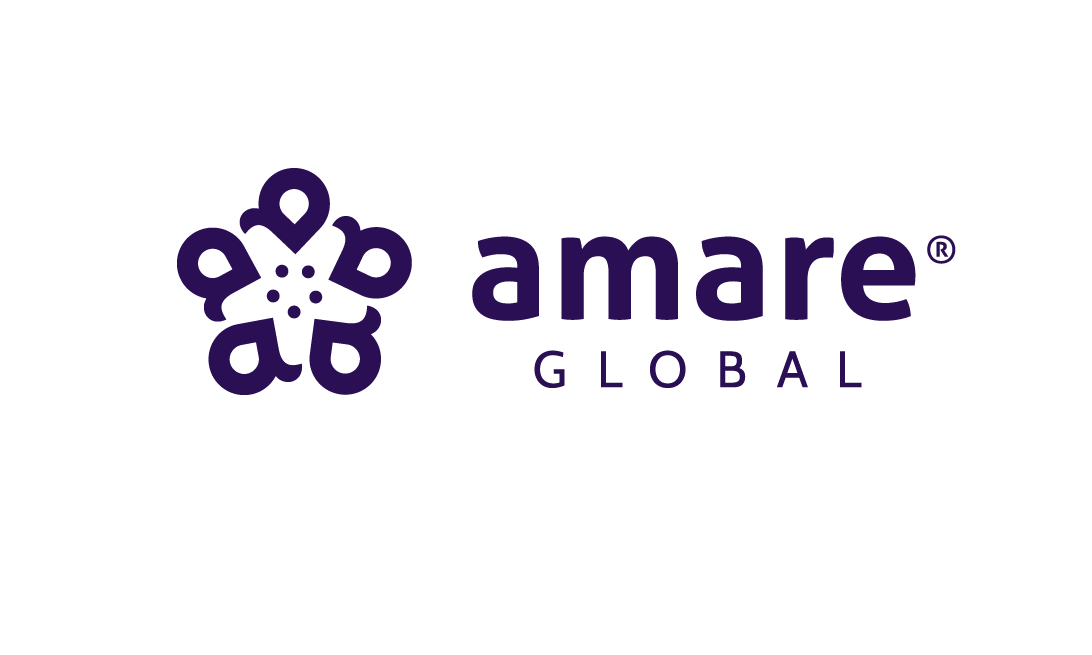 THE MENTAL WELLNESS COMPANY®
Edge
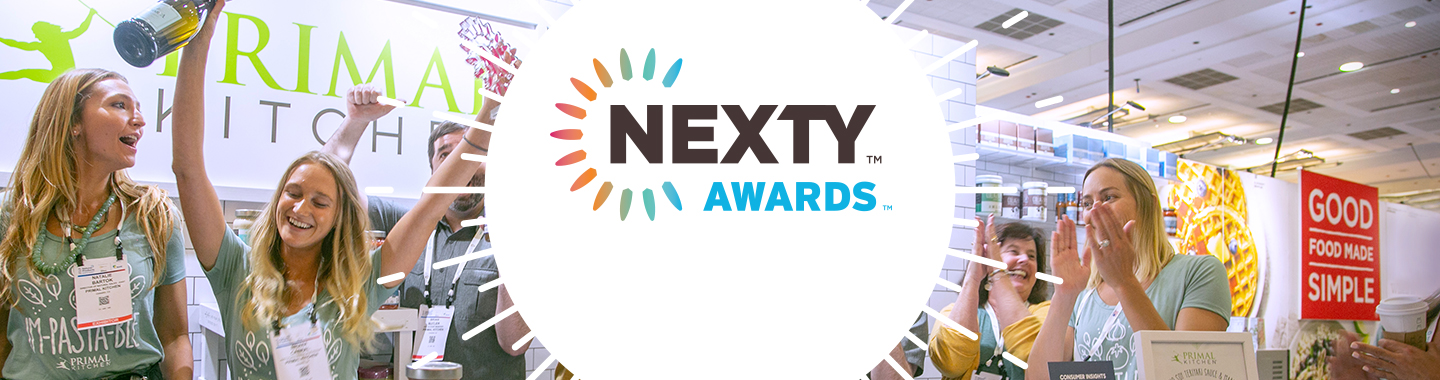 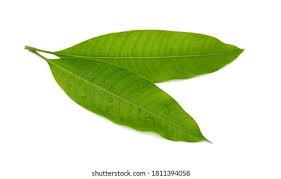 Motivation
Mango Leaf (Xanthones – inflammation)
Lychee Fruit (Polyphenols – glycation)
Palm Fruit (Flavonoids – oxidation)
Dozens of clinical studies on sports performance, cognitive performance, glucose balance…
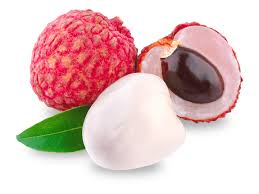 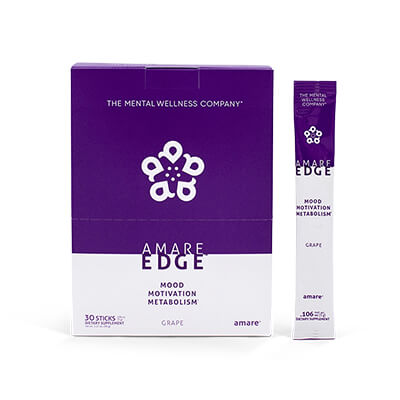 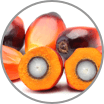 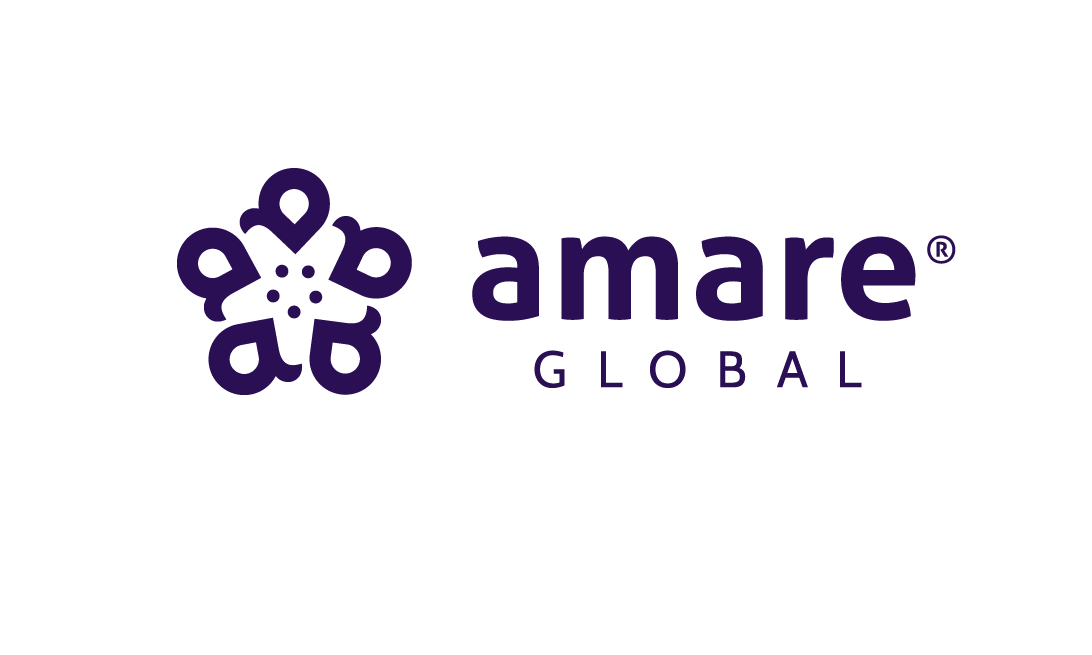 THE MENTAL WELLNESS COMPANY®
Energy+
3-tiered Energy
Physical Energy (Matcha Green Tea – or – Rooibos)
Mental Energy (Pomegranate extract & GBX Polyphenols)
Mental Awareness (Guayusa – or – Glycine)
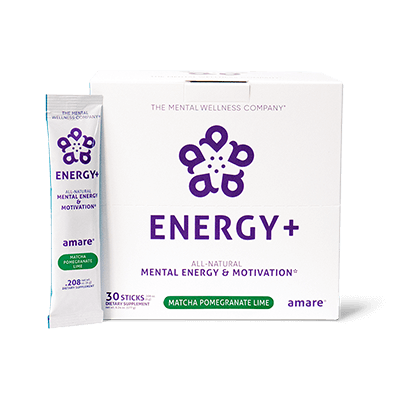 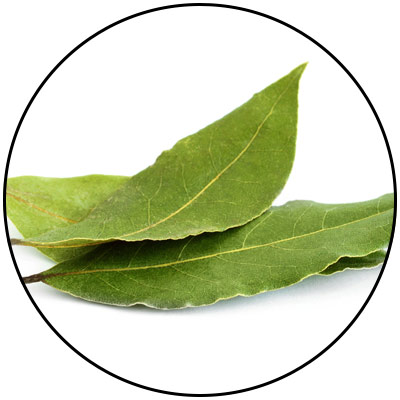 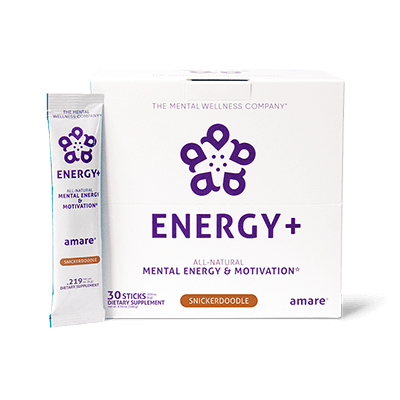 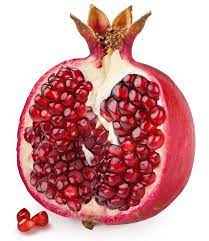 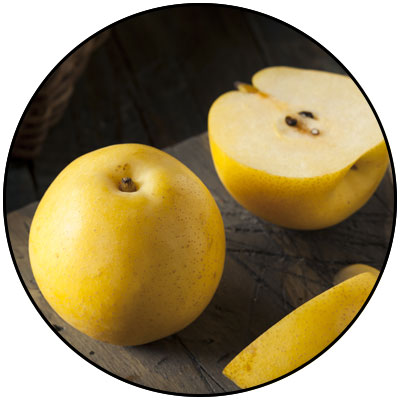 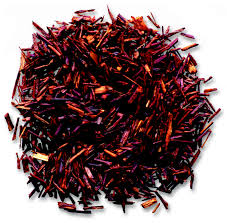 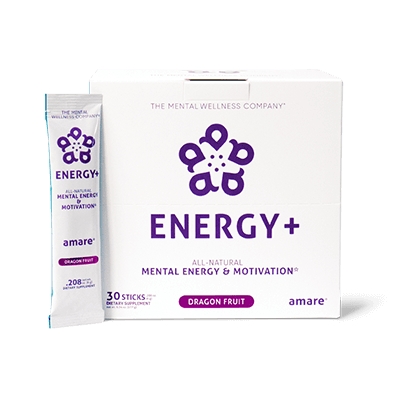 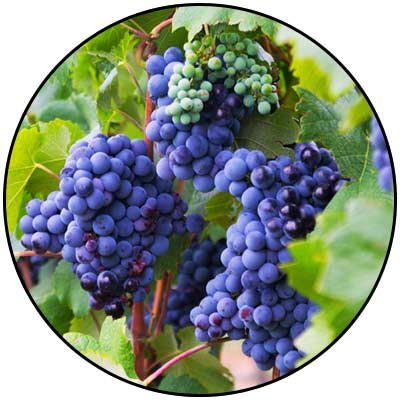 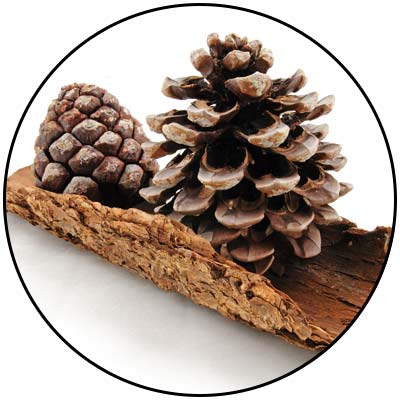 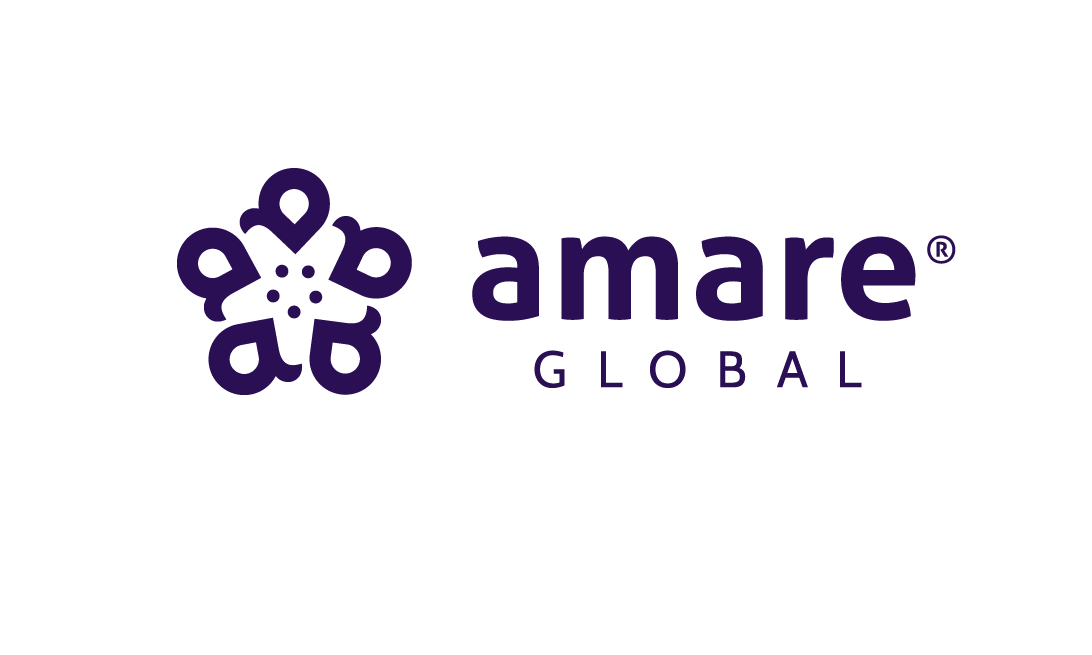 THE MENTAL WELLNESS COMPANY®
Mood+
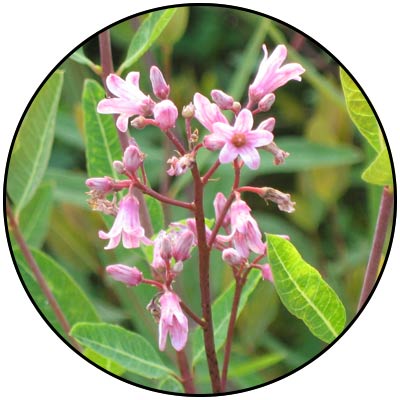 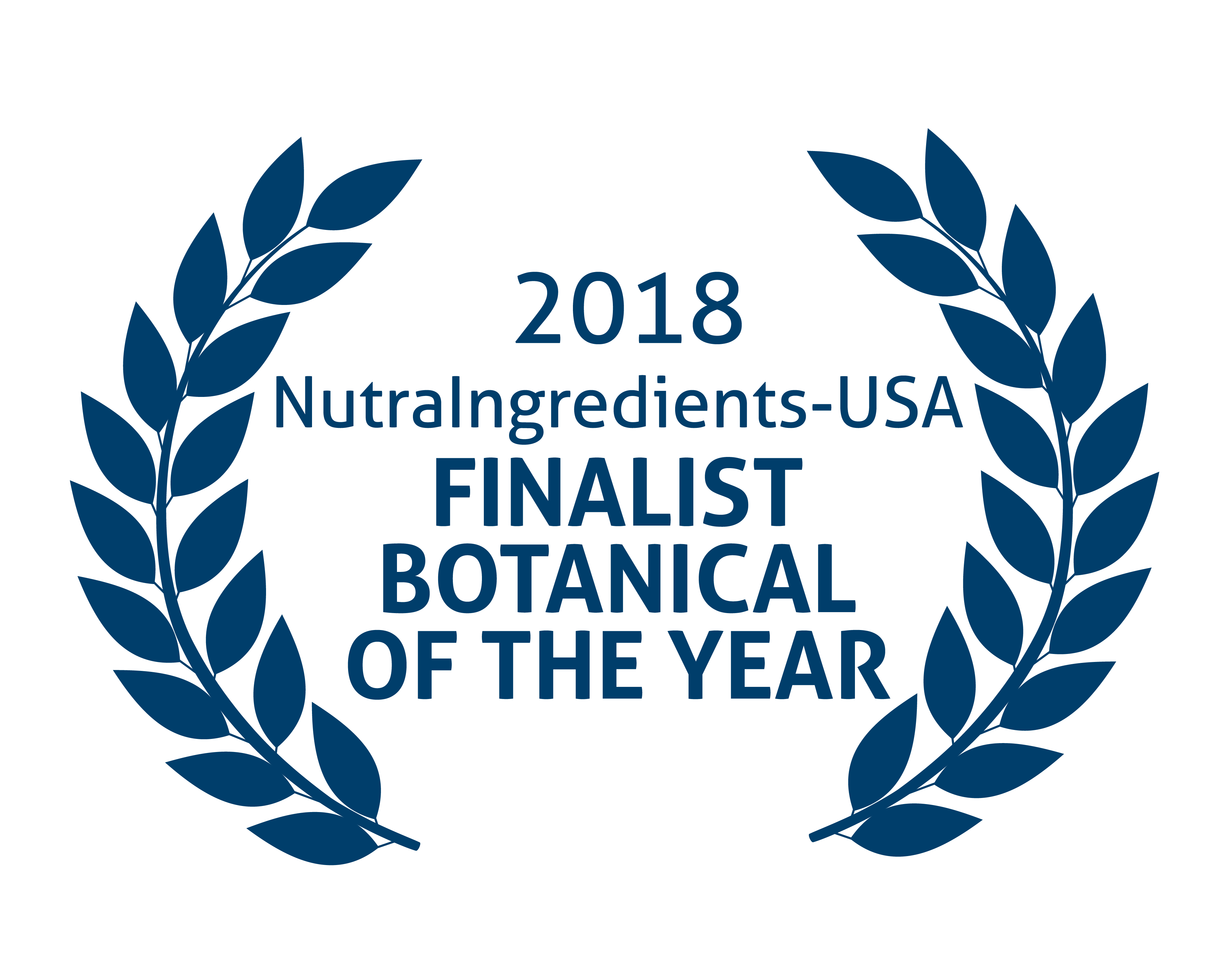 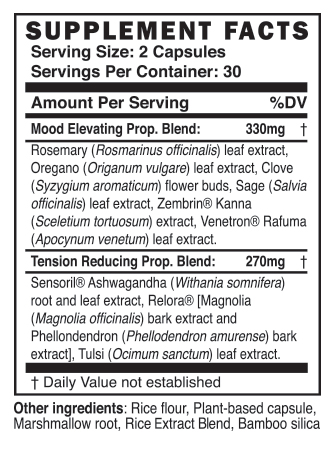 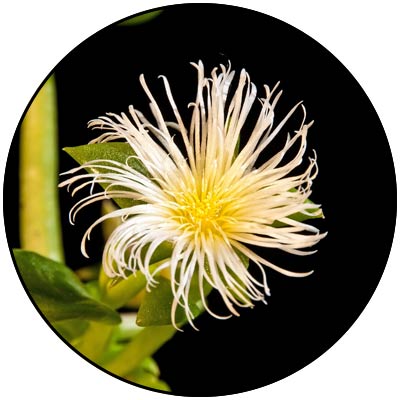 Comprehensive Herbal Mood-Support 

Phased Benefits (fast acting / long lasting)
Kanna (Zembrin) – Resilience
Rafuma (Venetron) – Mood
Ashwagandha (Sensoril) – Stress
Magnolia Bark (Relora) – Anxious Feelings
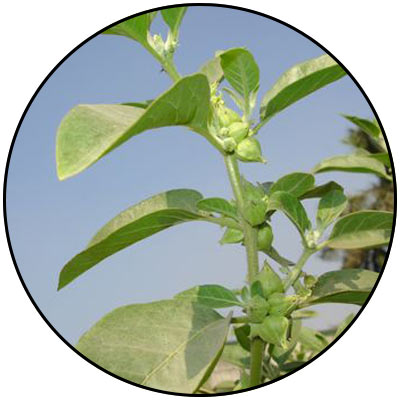 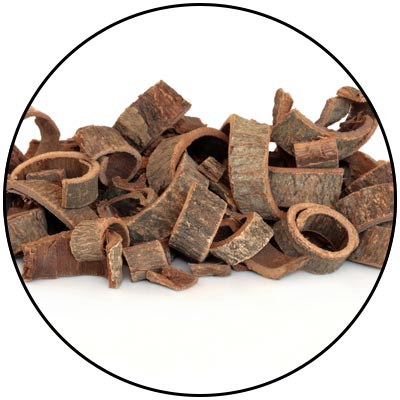 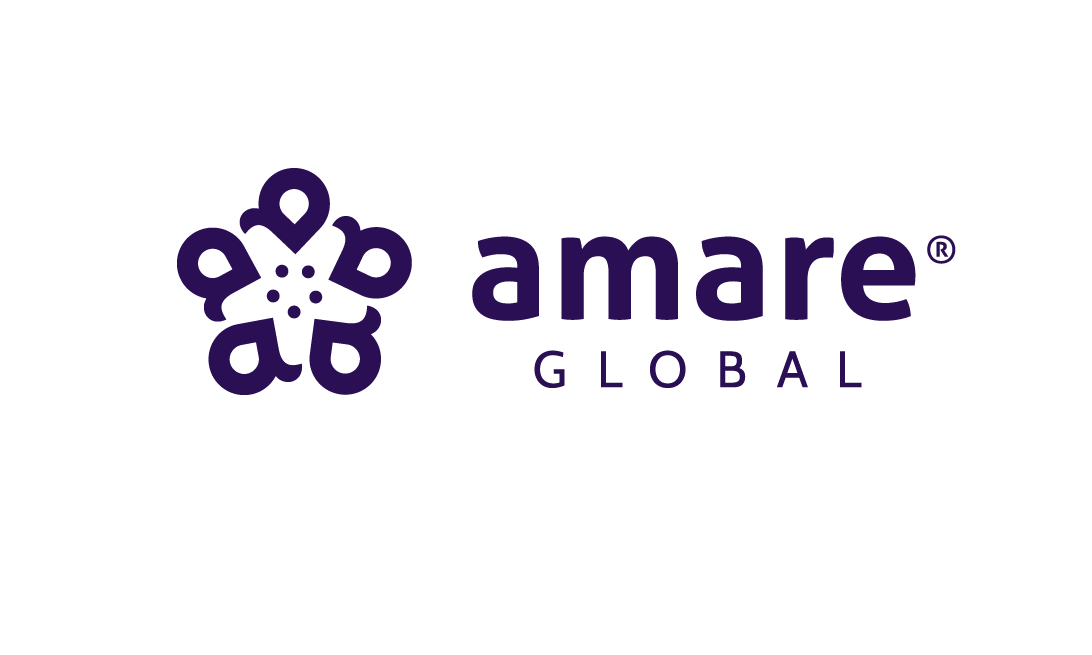 THE MENTAL WELLNESS COMPANY®
Kids Mood+
Not “just kids” – and not “just mood”

Helps normalize serotonin and dopamine activity — the “feel good” neurotransmitters

Balances stress hormones (cortisol)

Supports Resilience

Improves Focus, Attention, Mood, Listening, Tension, Irritation
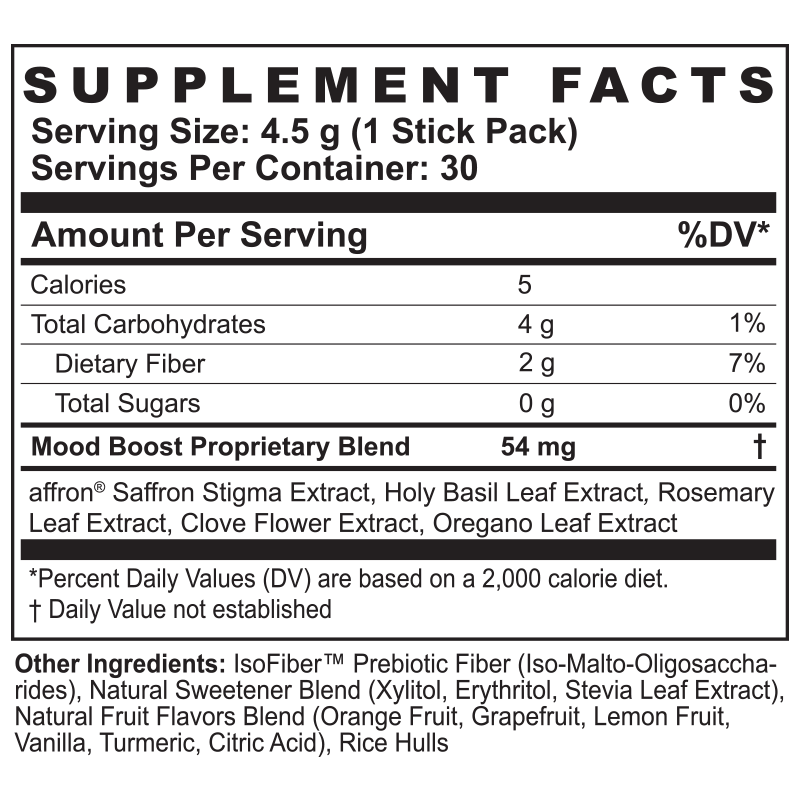 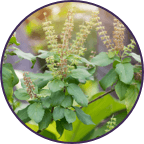 Holy Basil
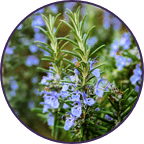 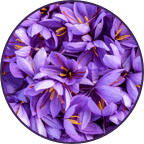 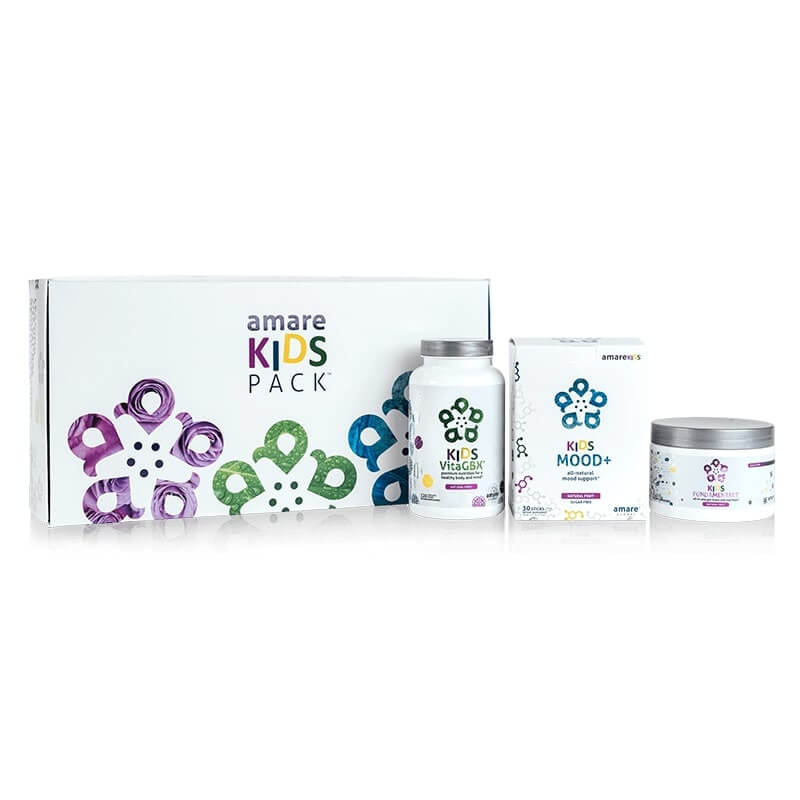 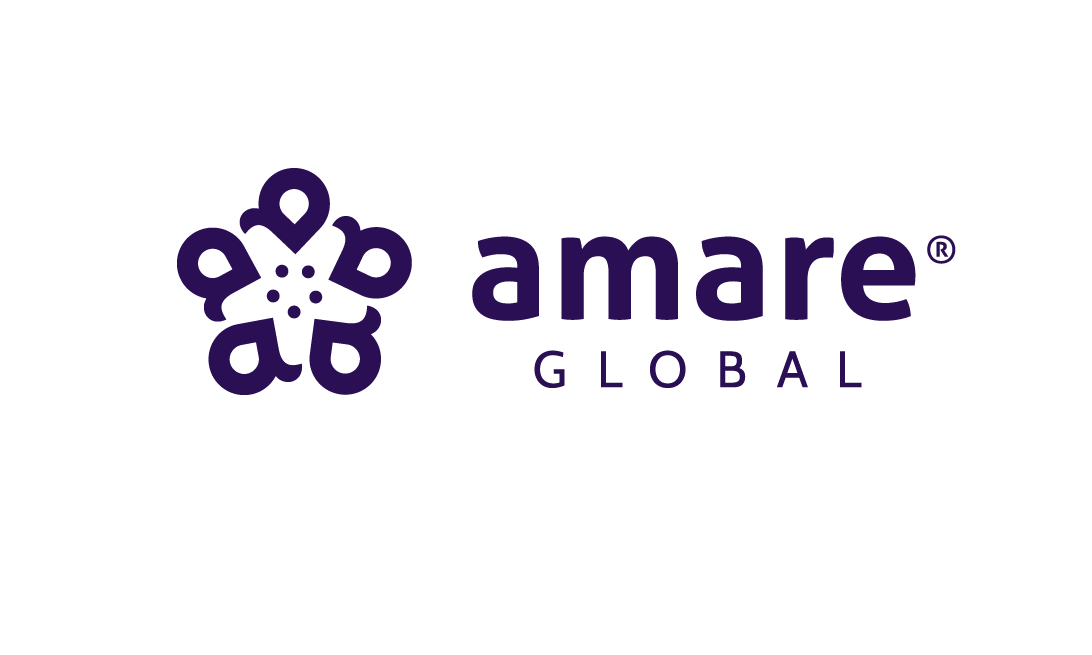 Rosemary
THE MENTAL WELLNESS COMPANY®
Saffron
GBX Fit
Overweight is a “signaling” problem (hormones, neurotransmitters, SCFAs)
Not a math problem! (calories in versus calories out)
It might be your microbiome?
Microbiome regulates…
Mood
Metabolism
Appetite
Inflammation
Immune Function
Gut Integrity (“leaky gut”)
Microbiome is our “internal pharmacy”…
…producing what we need…
		…in the right amounts…
			…when we need it…
				…IF we activate it properly!
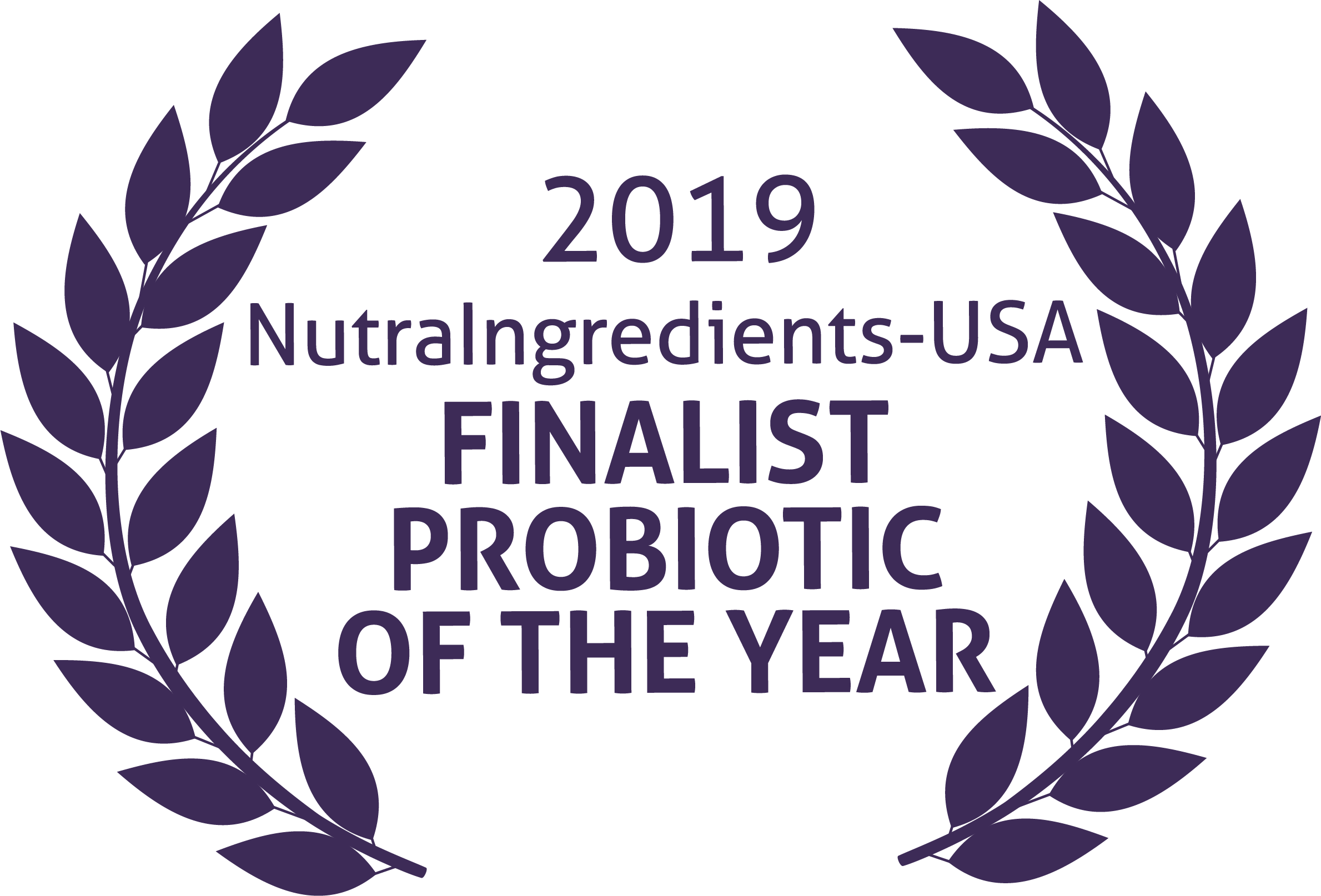 2022
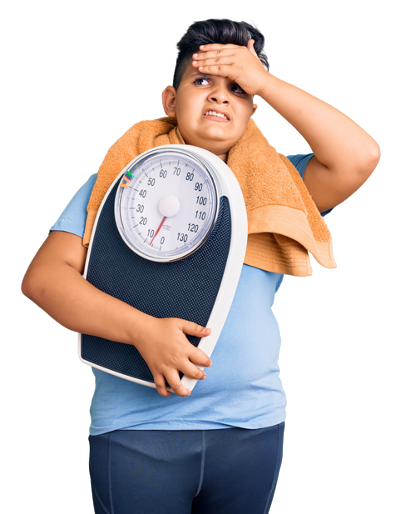 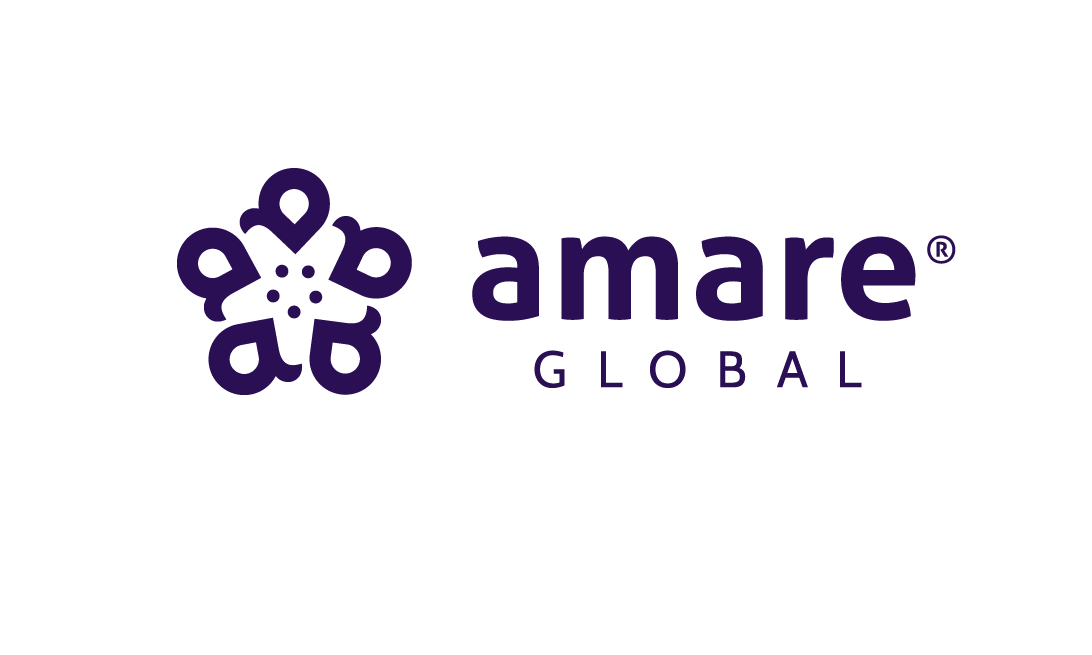 THE MENTAL WELLNESS COMPANY®
World’s First “QUADbiotic”
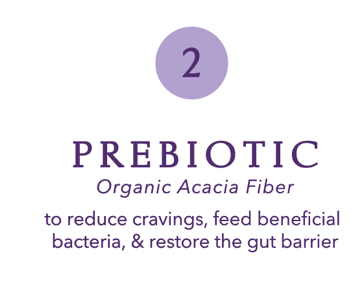 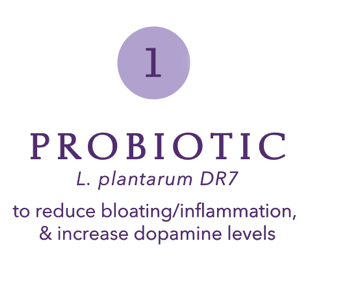 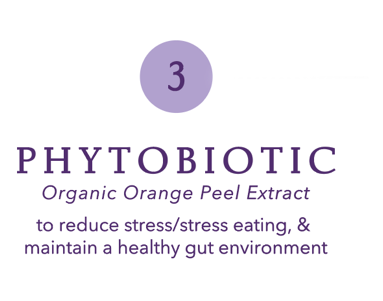 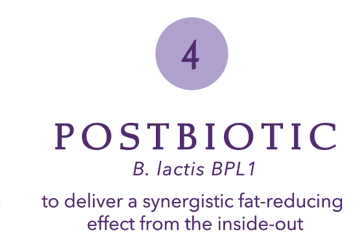 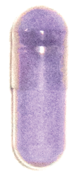 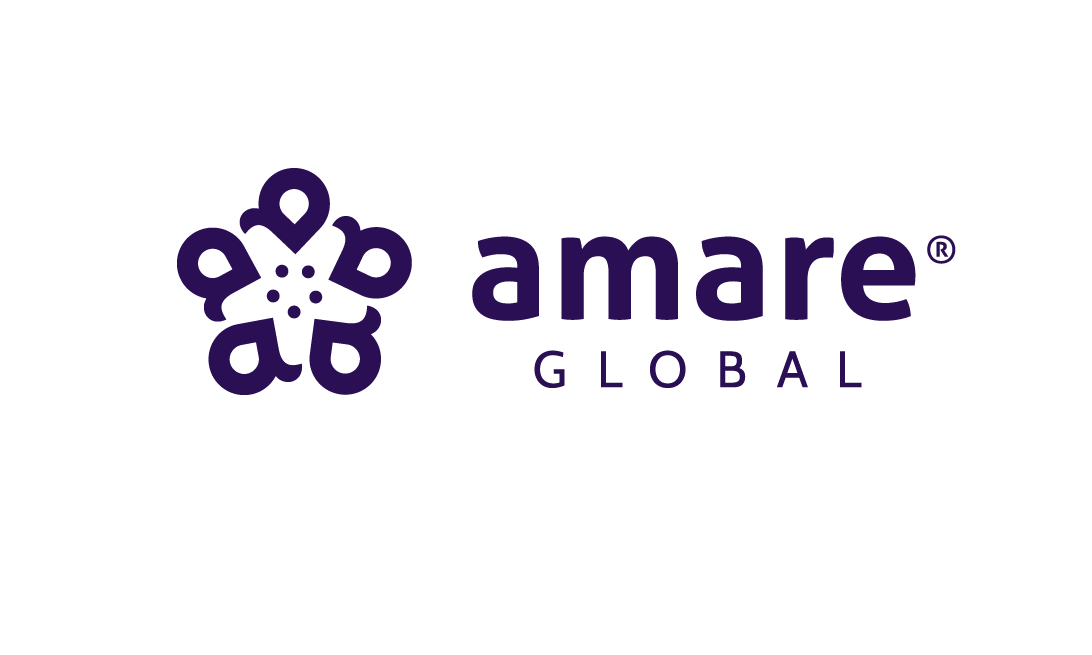 THE MENTAL WELLNESS COMPANY®
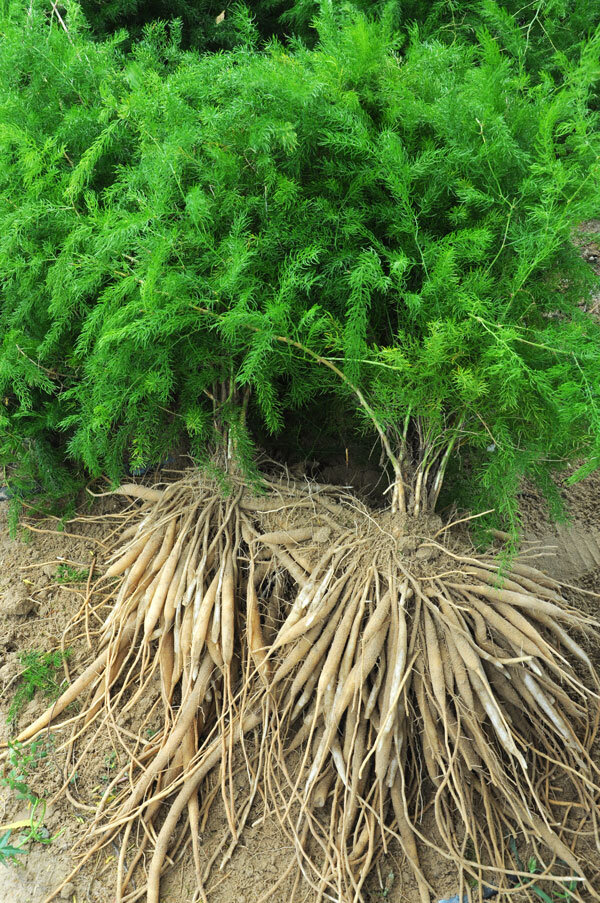 Ignite for Her
Hormone Balance for Women (estrogen, progesterone, testosterone, cortisol)
Combines clinically validated adaptogens, herbs, and phytonutrients that have been used for thousands of years to address performance and reproductive health.

Shatavari – “Queen of Herbs” – “she with 100 husbands” – mood issues related to menopause/PMS

Fenugreek – libido, lubrication, arousal, orgasm, satisfaction

Wild Green Oats – “nervous system tonic” = cramps/bloat, circulation, mood, libido

Lemon Balm – calming/relaxation

Beet Root – blood flow
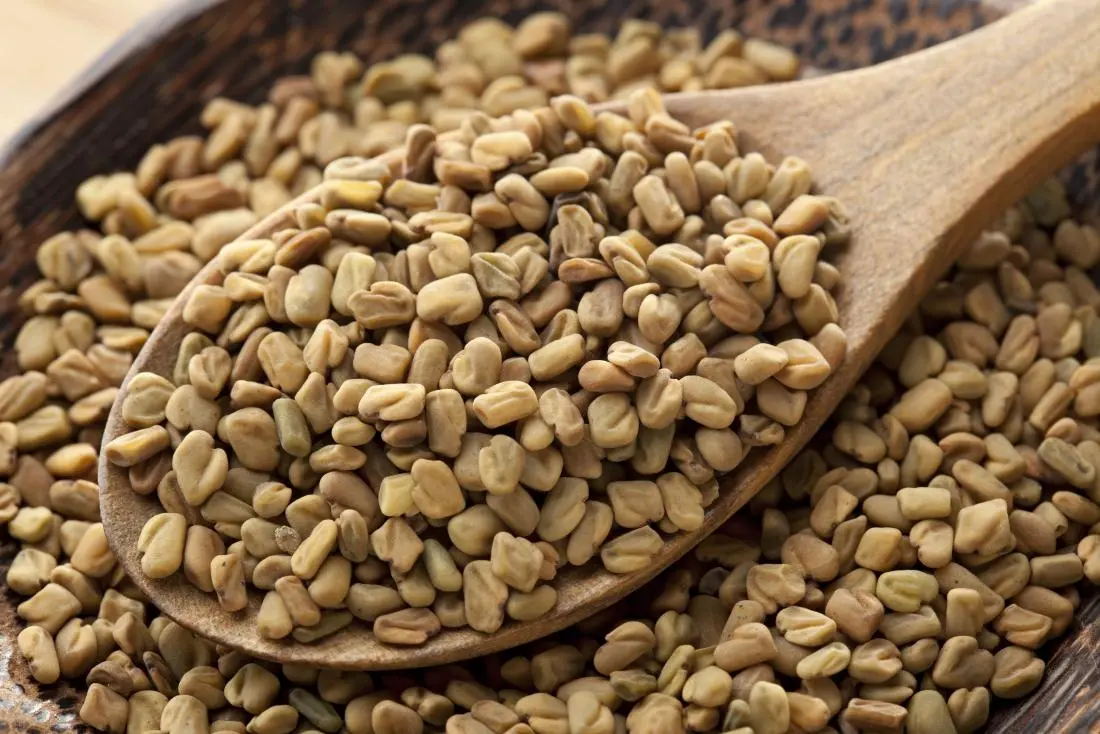 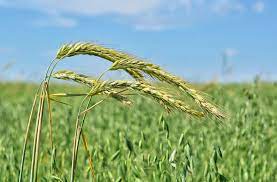 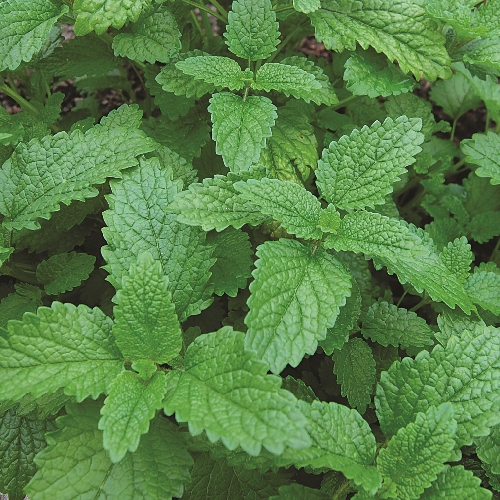 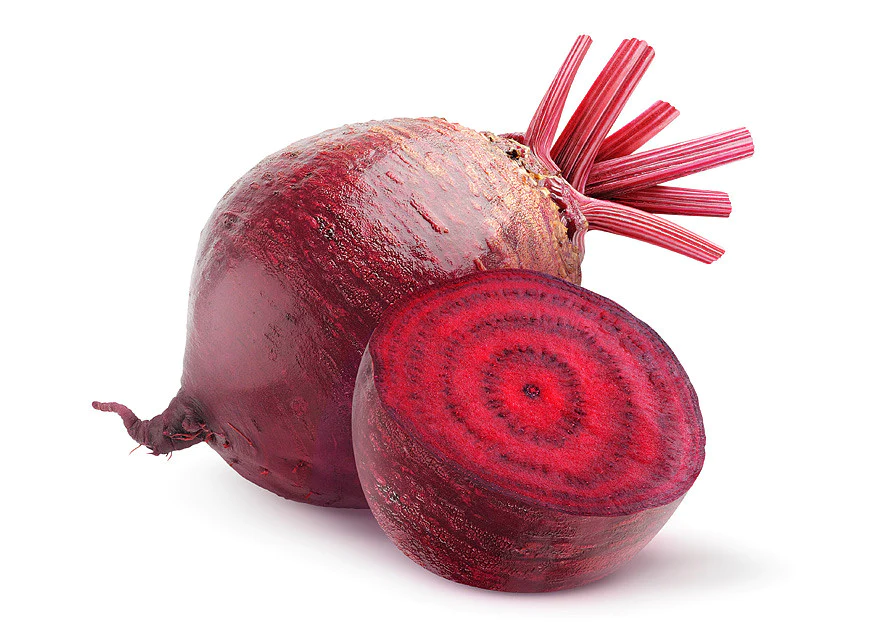 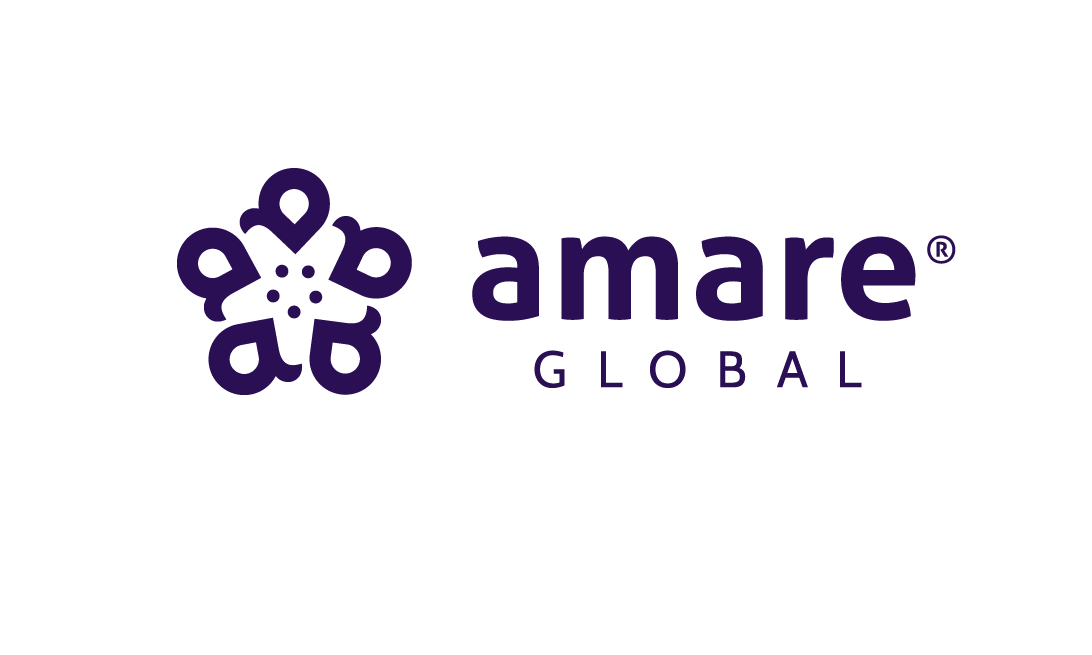 THE MENTAL WELLNESS COMPANY®
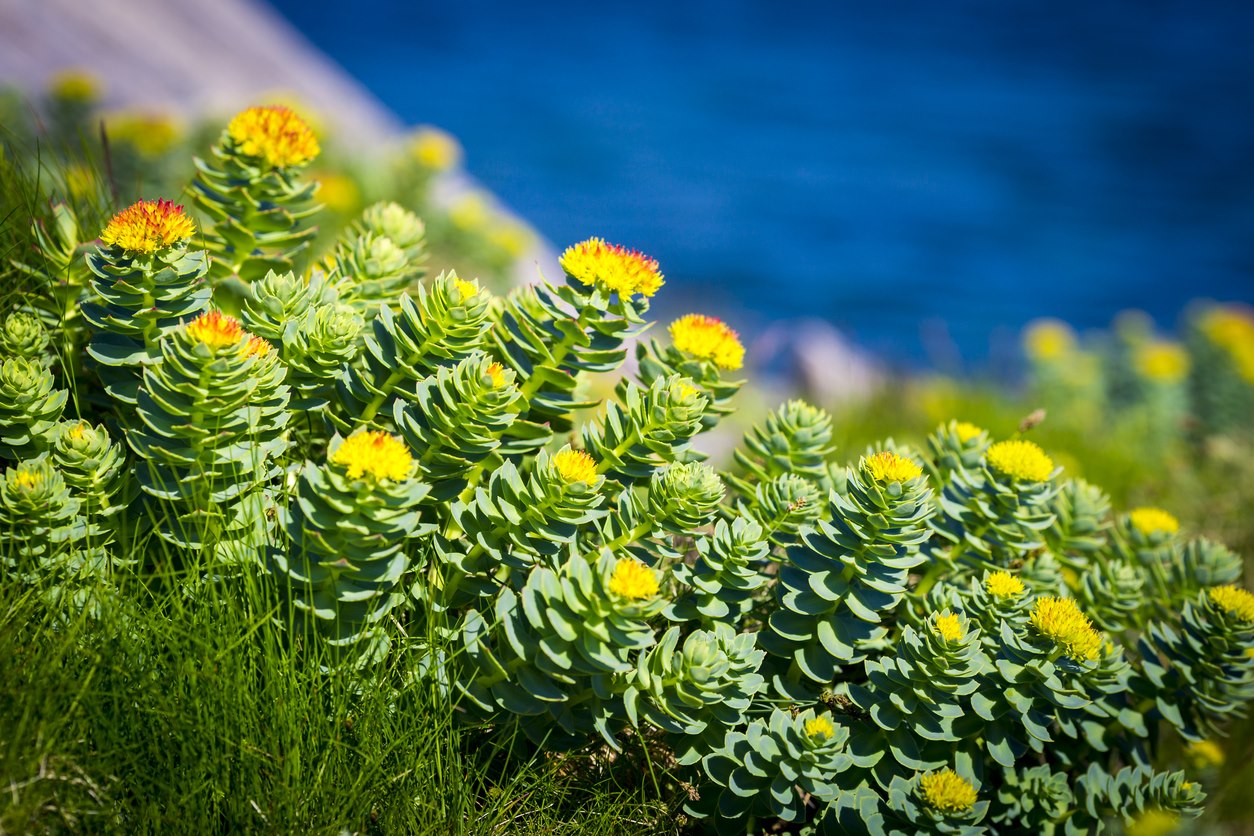 Ignite for Him
Hormone Balance for Men (testosterone, cortisol, progesterone, estrogen)

Rhodiola – stamina/endurance – DNA fingerprint

Beet Root – Blood flow

Cordyceps Mushroom – libido – emperor/concubines

Tongkat Ali – free testosterone – erectile function
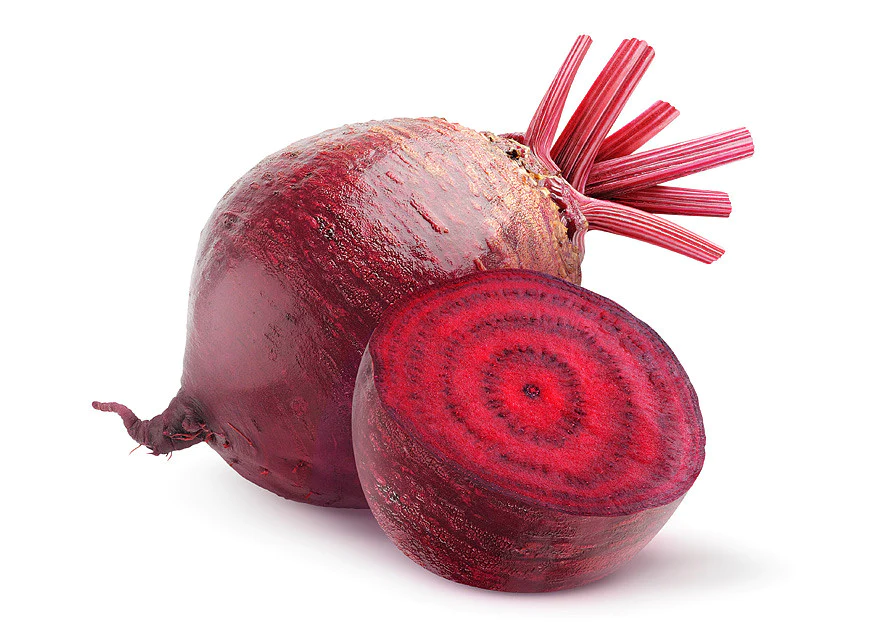 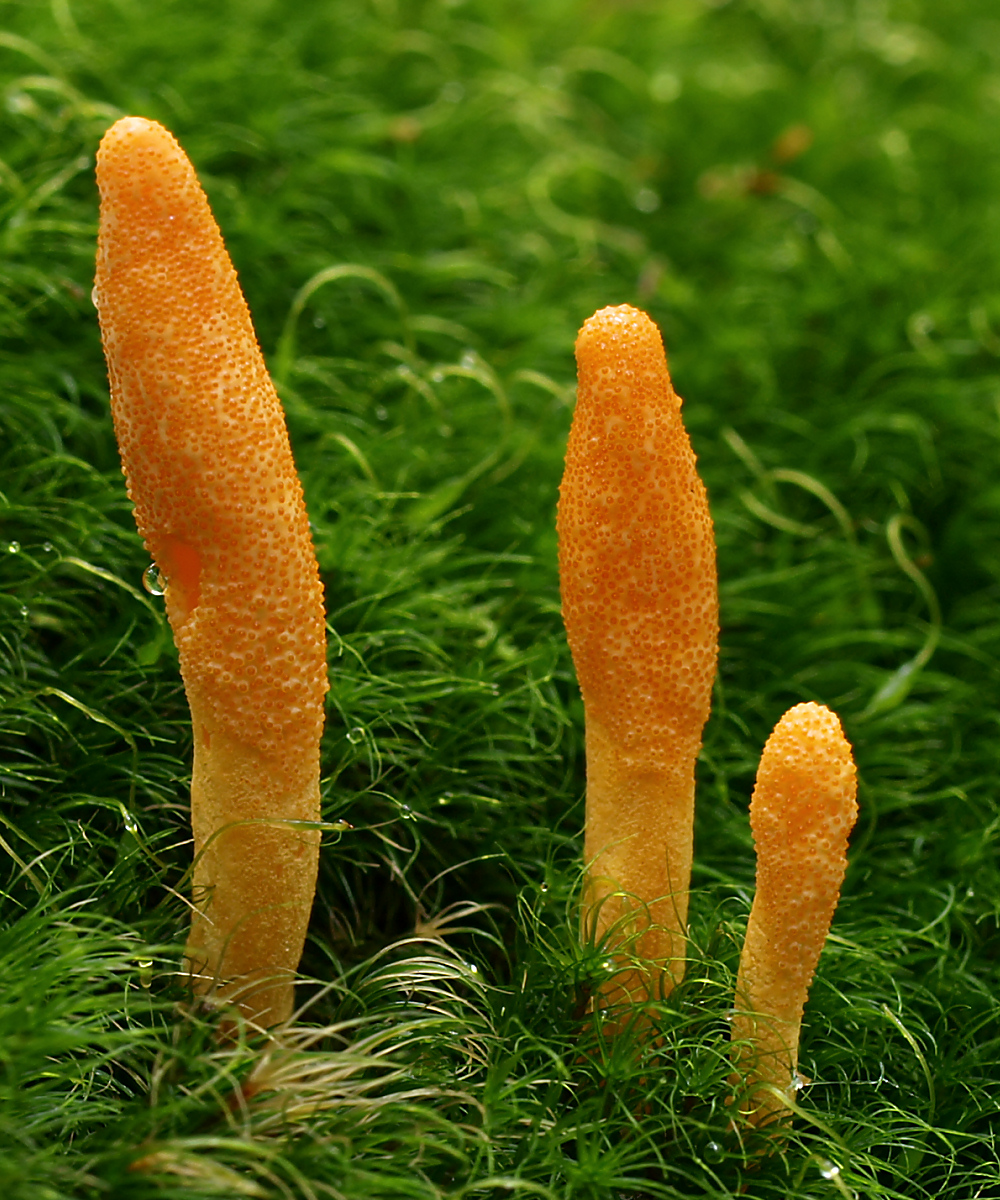 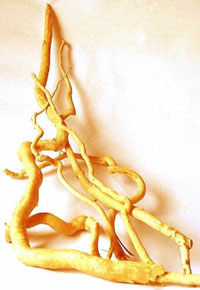 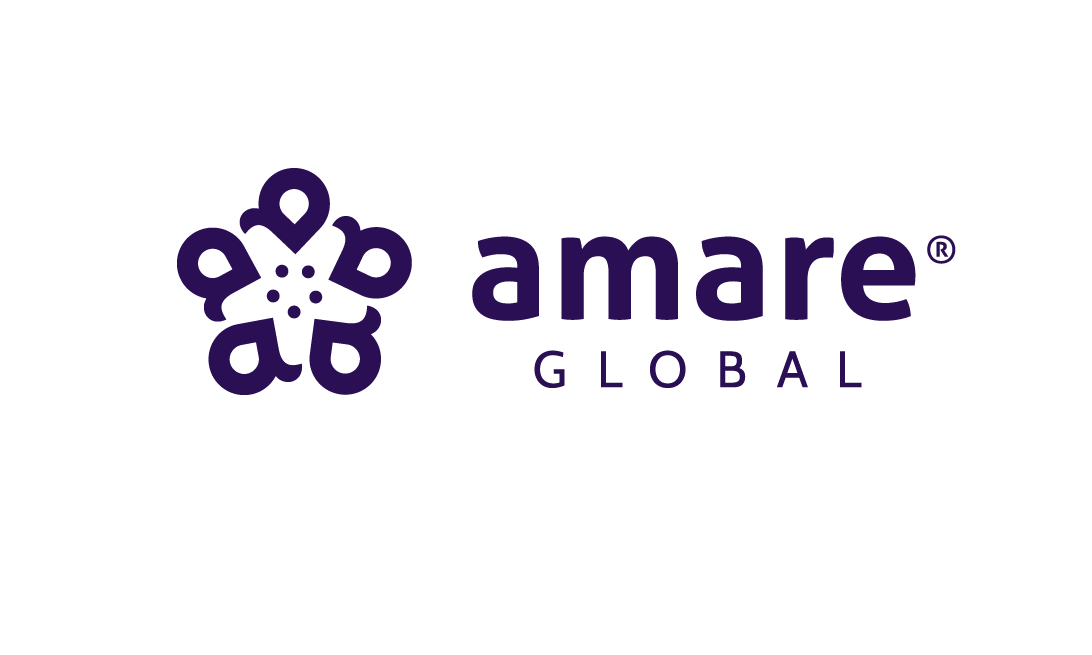 THE MENTAL WELLNESS COMPANY®
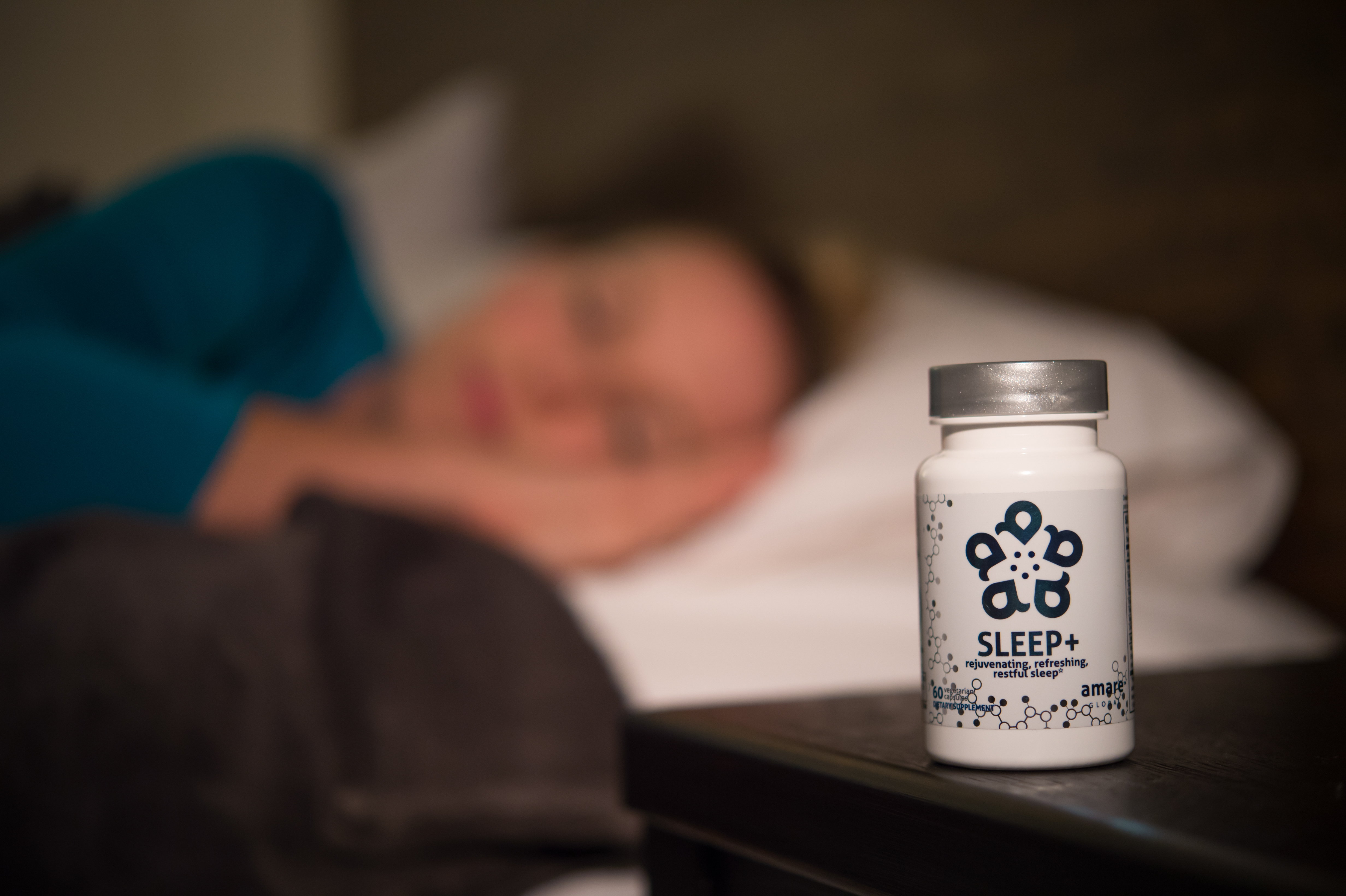 Sleep+
Non-Melatonin Sleep Enhancer
Corn Grass (non-GMO)
High in 6-MBOA
Make your own Serotonin (mood)
Make your own Melatonin (sleep)
Fall asleep faster (33%)
Wake up fewer times per night (30%)
50% improvement in Sleep Efficiency
40% Improvement in Sleep Quality
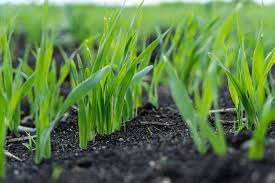 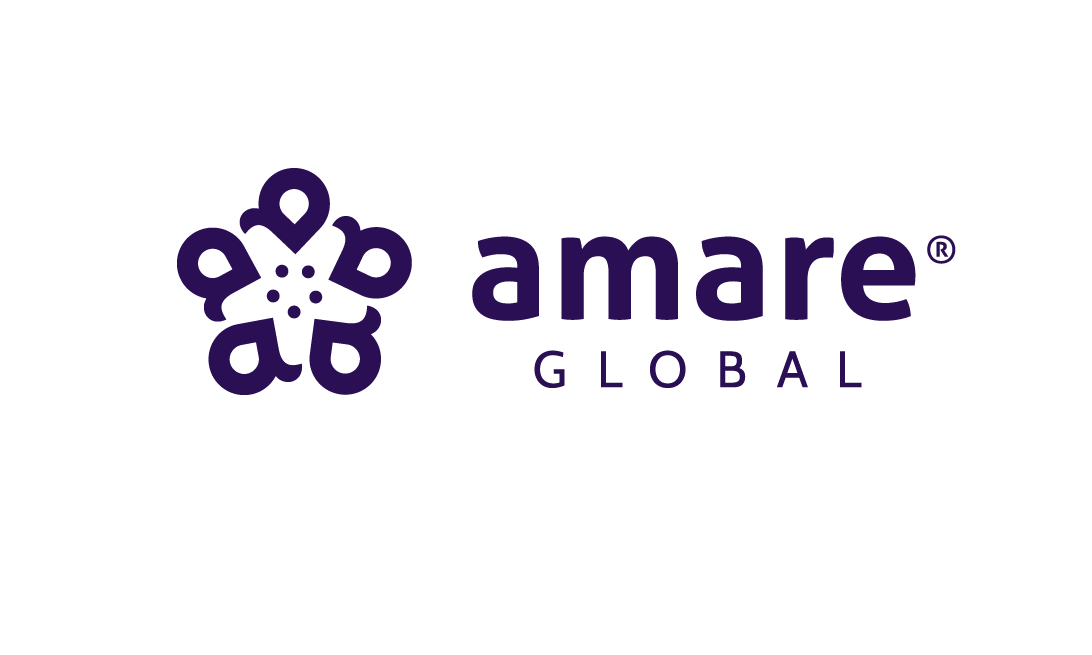 THE MENTAL WELLNESS COMPANY®
Relief+
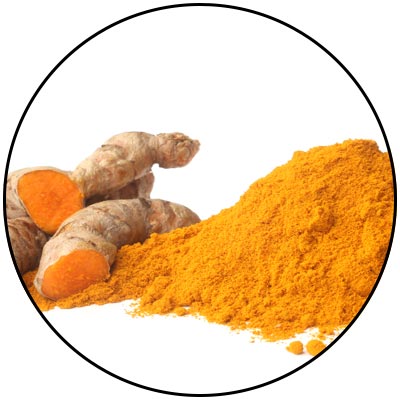 Fast-acting & Long-Lasting Reliever of Physical & Mental Discomfort

Pain-Relief Blend:
Turmeric = fast-acting inflammatory balance
Boswellia = long-lasting inflammatory balance

Sports Recovery Blend:
Scutellaria = joint discomfort
Catechu = flexibility and range-of-motion
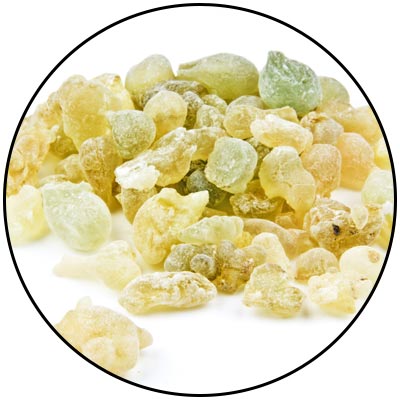 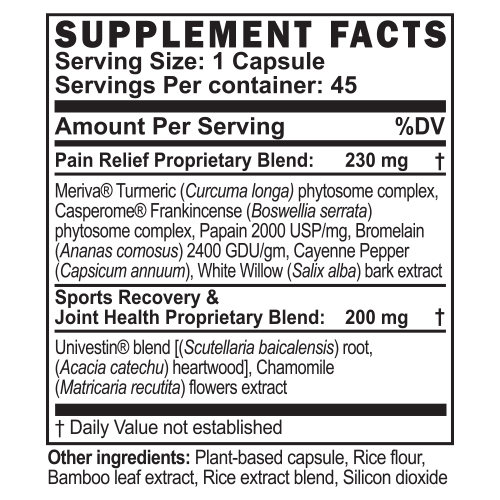 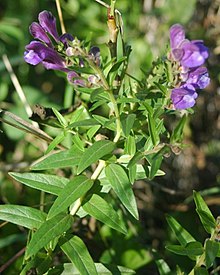 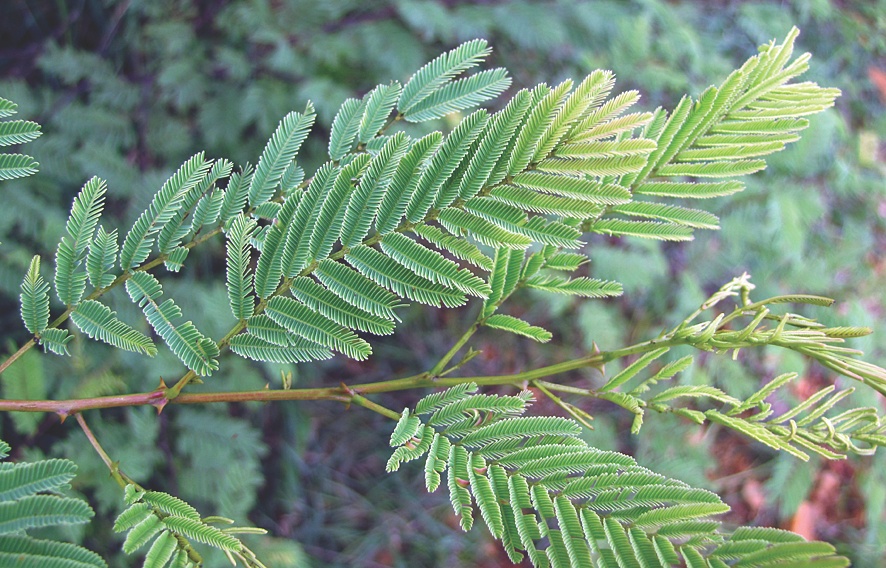 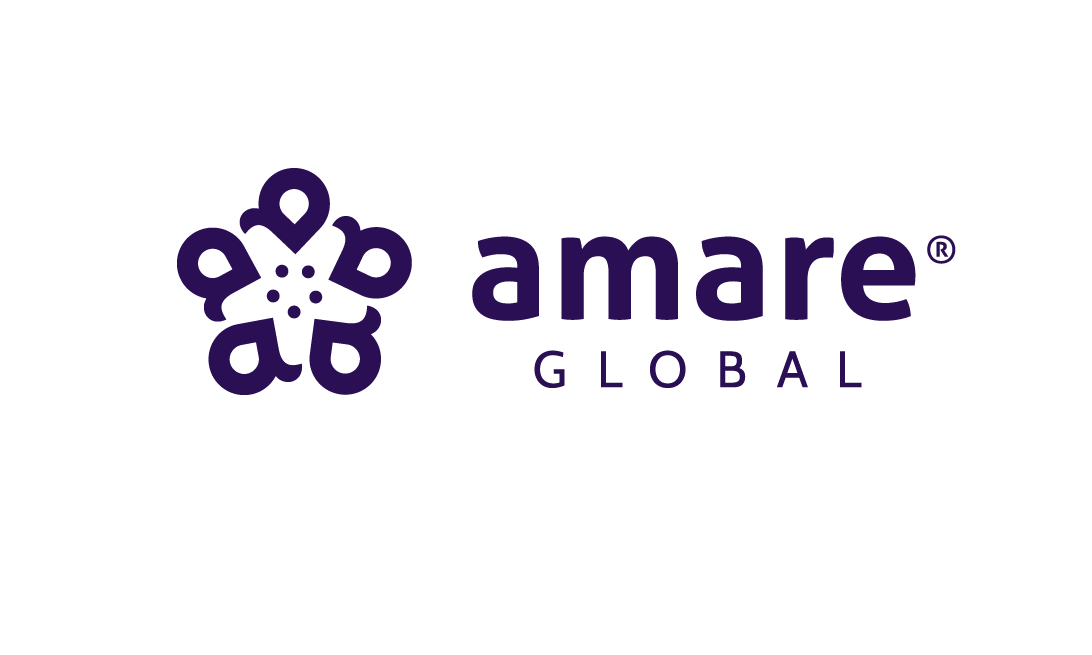 THE MENTAL WELLNESS COMPANY®
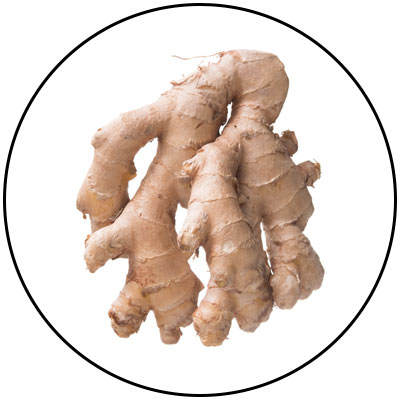 Digestive
Total GI Support (upper, middle, lower)
Less bloating, gas, heartburn

Prebiotic (FOS)
Digestive Enzymes (carbs, fats, proteins)
Motility Enhancers (artichoke leaf + ginger root)
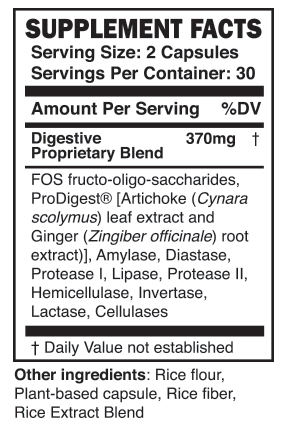 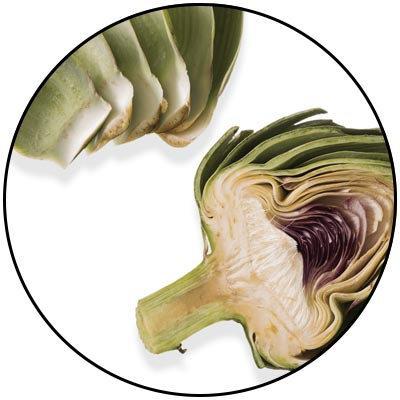 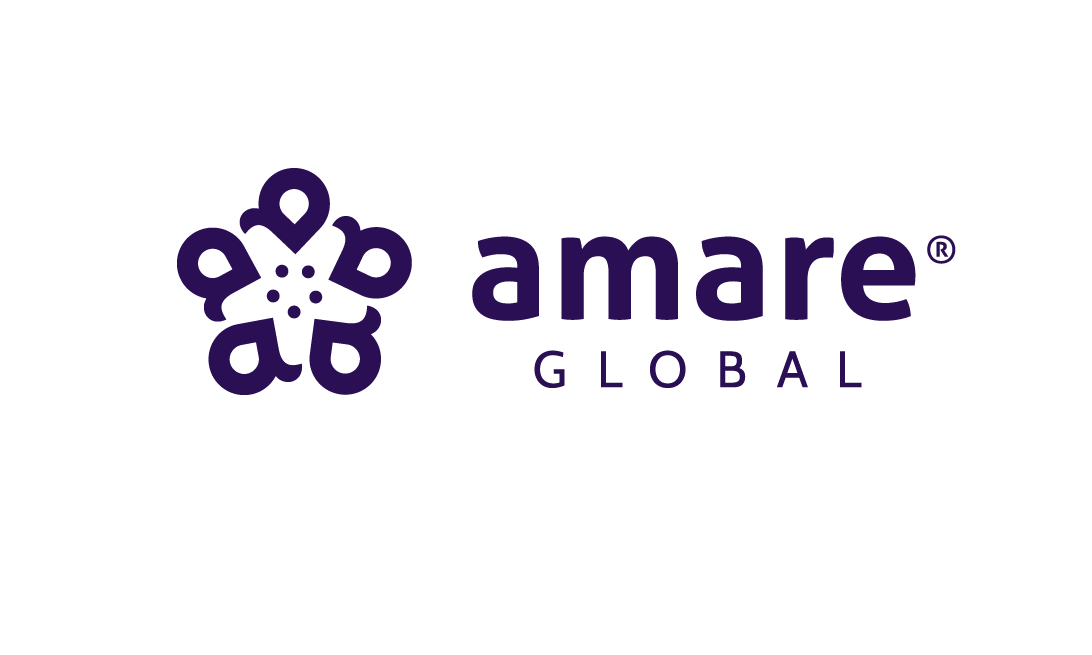 THE MENTAL WELLNESS COMPANY®
Probiotics
Broad Spectrum General Wellness – with Strain Specificity (Acid-Resistant Capsule)
Bifidobacterium bifidum (Bb-06)
Maintains microflora balance by producing lactic acid and acetic acid to compete with “bad” bacteria (Staph. aureus, E. coli, Camplylobacter jejuni, etc).
Bifidobacterium longum (Bl-05)
Highly resistant to low pH and bile salts and is well-suited to the intestinal environment to help reduce inflammation. Helps reduce gastrointestinal discomfort caused by stress.
Lactobacillus acidophilus (La-14)
Ferments carbohydrates to lactic acid, which competes with “bad” bacteria for adhesion spaces on the intestinal mucosa. Increases mineral bioavailability (incl copper, magnesium, calcium, and manganese).
Lactobacillus casei (LC-11)
Wide range of benefits for improved digestion, reduced cholesterol, modulation of immune function (inflammation/allergies).
Lactobacillus rhamnosus (Lr-32)
Promotes general GI health and function — especially beneficial for occasional diarrhea and constipation after probiotic treatment.
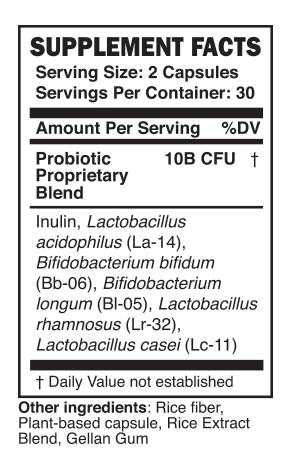 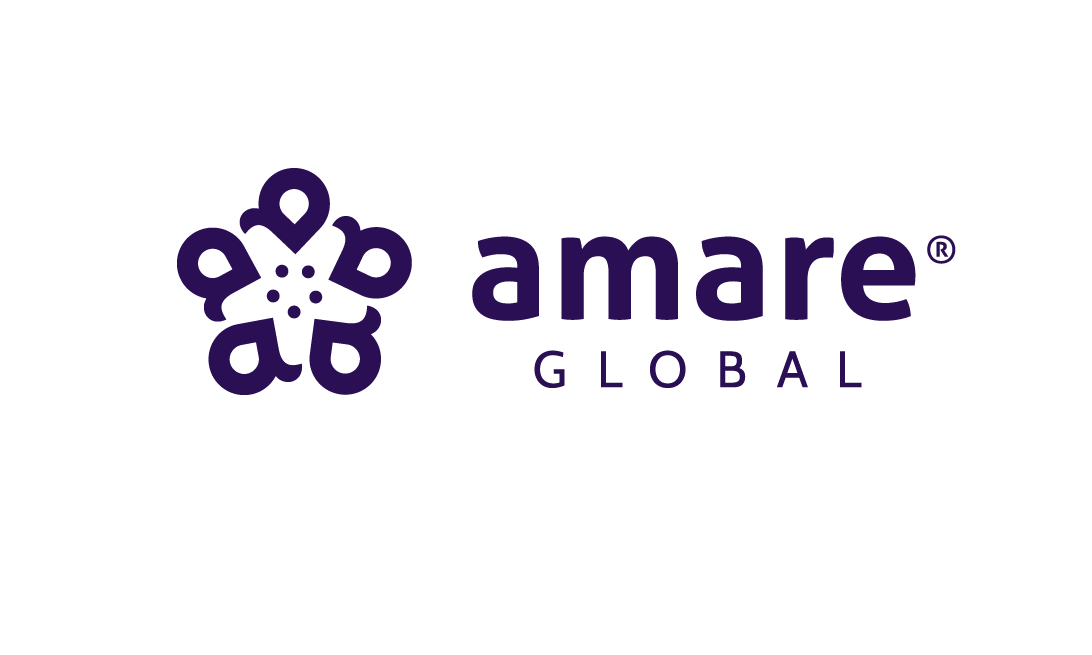 THE MENTAL WELLNESS COMPANY®
VitaGBX
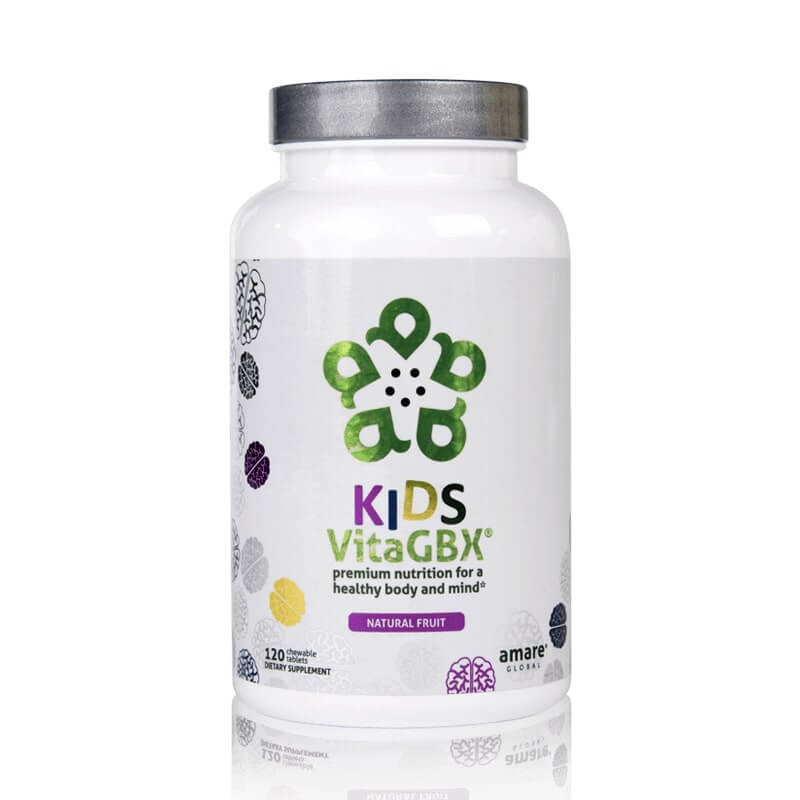 Premium multivitamin - more than 50 vitamins, minerals, amino acids, and phytonutrients. Bright Mind Blend (mind support) and GBX+ Blend (gut–brain axis support) to empower a well-balanced body and mind.
Bioavailable forms of vitamins/minerals/phytonutrients
Tyrosine > Dopamine
GBX Polyphenols
Carnitine (fat metabolism)
Alpha-Lipoic Acid (glucose metabolism)
Choline (brain support)
Full-spectrum Tocopherols
Full-spectrum Tocotrienols
Full-spectrum Carotenoids
Modulates numerous CDRs (Cellular-Defense Responses)
Nrf2 (antioxidant)
NfKb (inflammation)
SIRT/NAD (cellular aging)
MTOR/AMPK (metabolism)
HSP (autophagy = cellular cleanup)
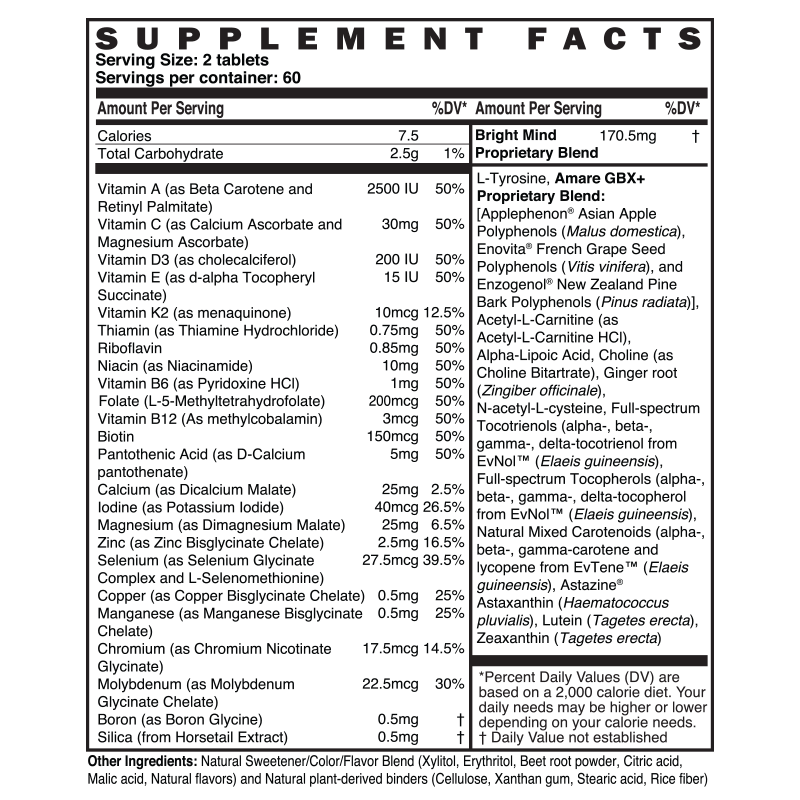 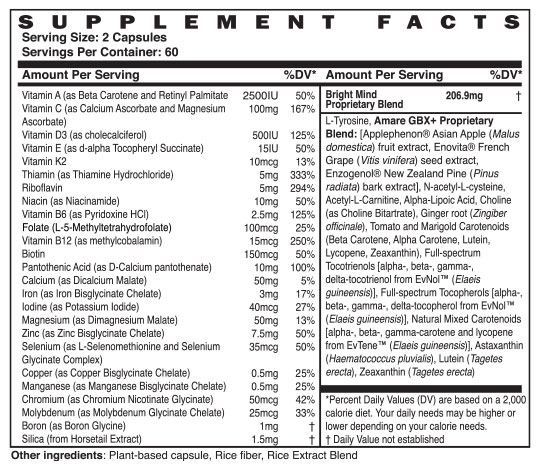 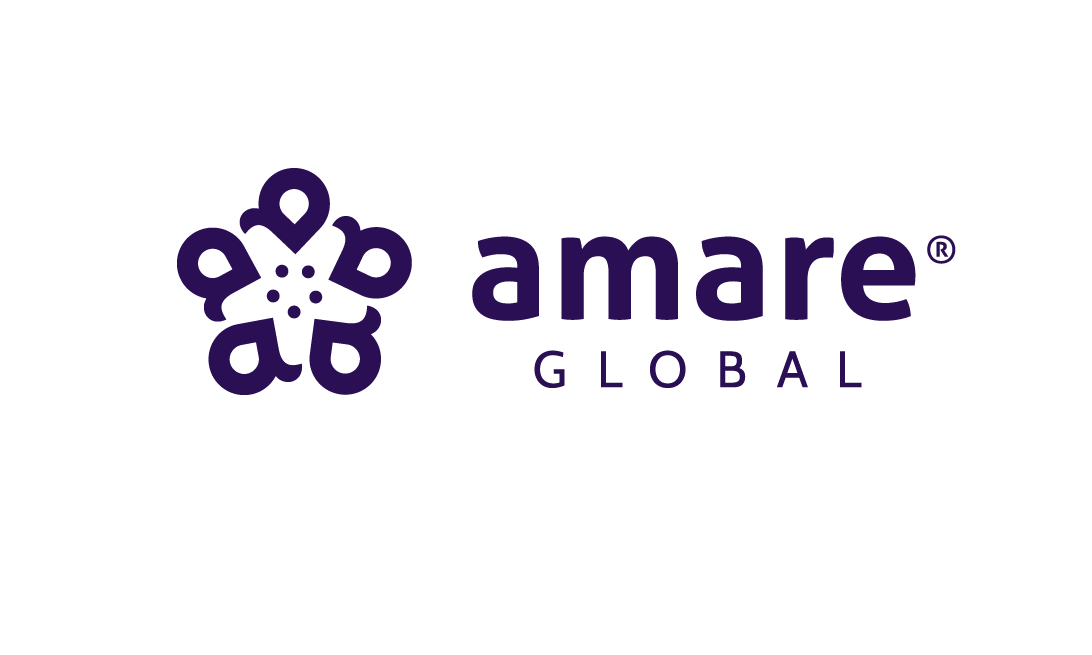 THE MENTAL WELLNESS COMPANY®
OmMEGA
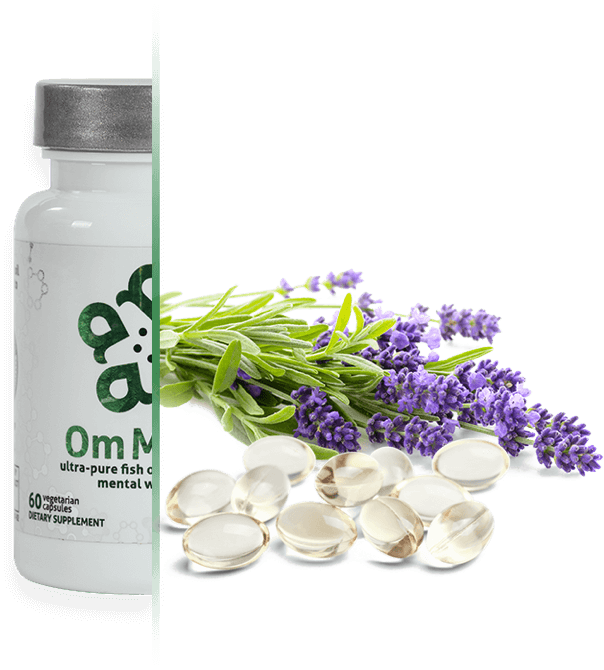 High-potency / High-purity Omega-3
Lavender-infused / Wild Anchovy (sustainable)
70% omega-3 concentration (more than 2x typical purity)
5:1 ratio of EPA:DHA for targeted mental wellness benefits
Superior cognition, memory, mental acuity, alertness, positive mood, neurogenesis, and resilience compared to generic fish oils
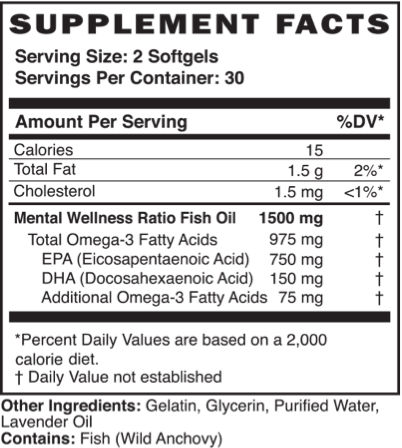 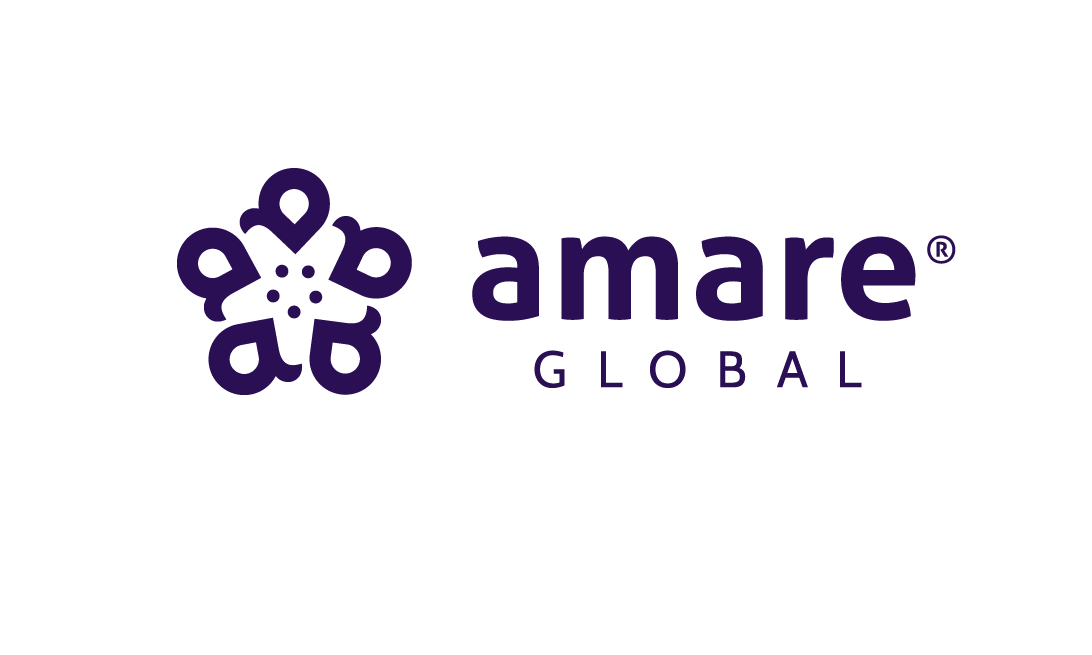 THE MENTAL WELLNESS COMPANY®
GBX Protein 
Delicious Plant-based Protein/Prebiotic
17g protein / 0g sugar / 1g fat / 3g fiber
Chickpea protein & Oligosaccharides
Prebiotic fiber for your gut microbiome
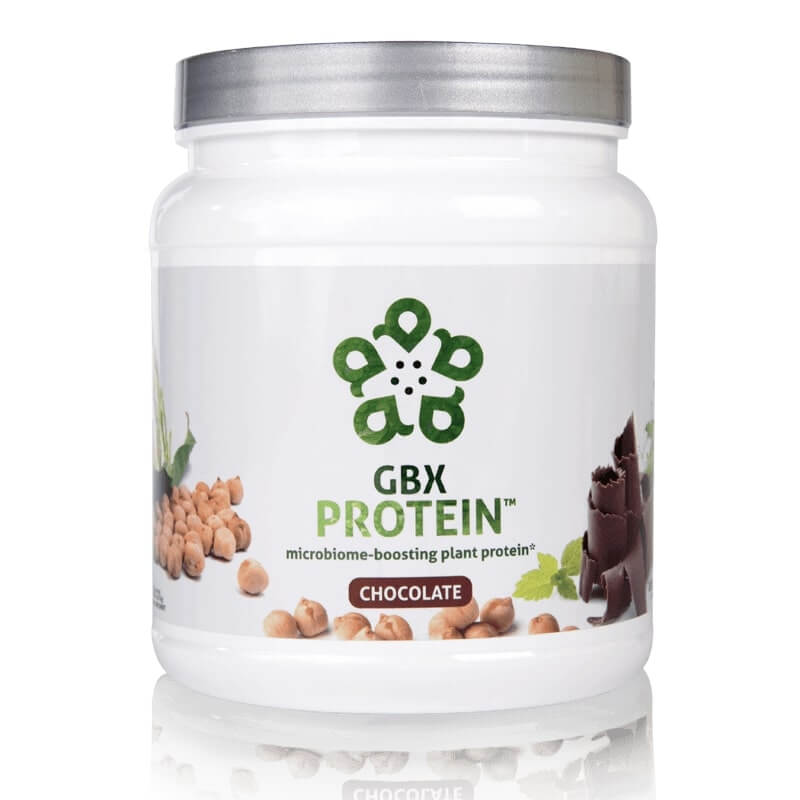 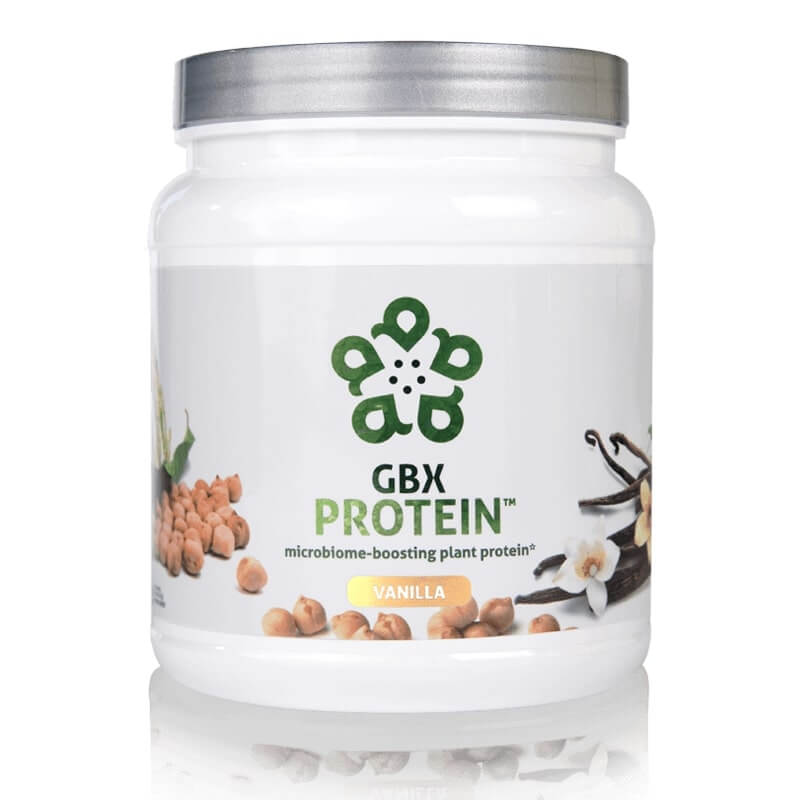 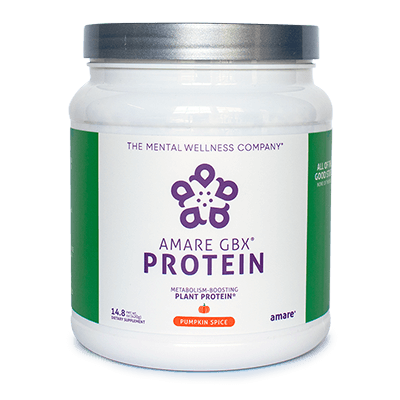 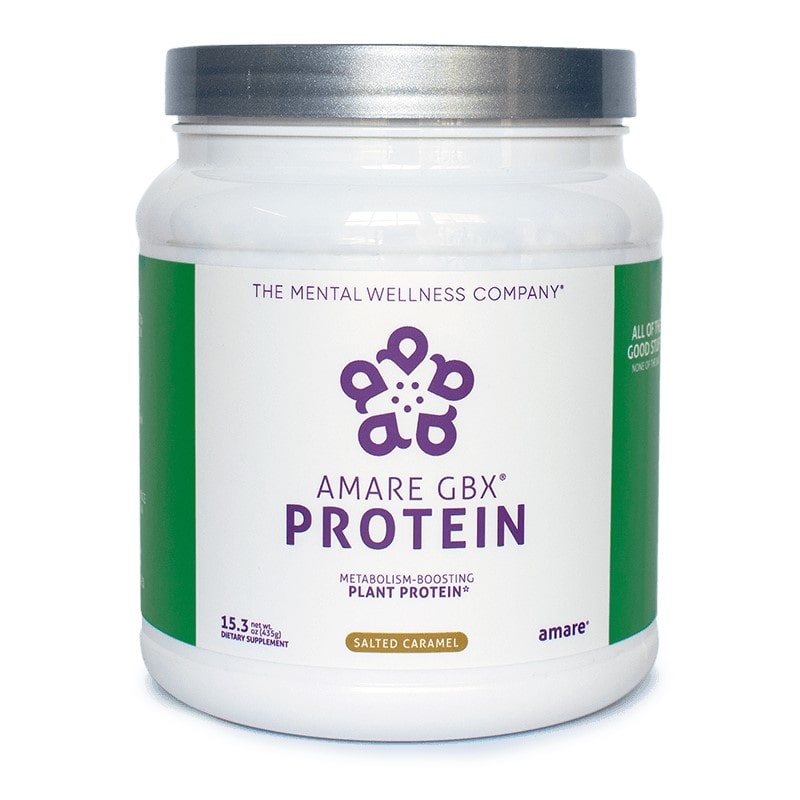 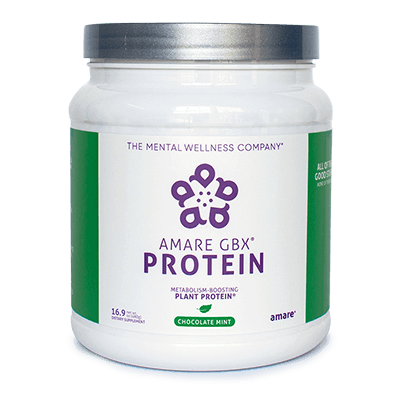 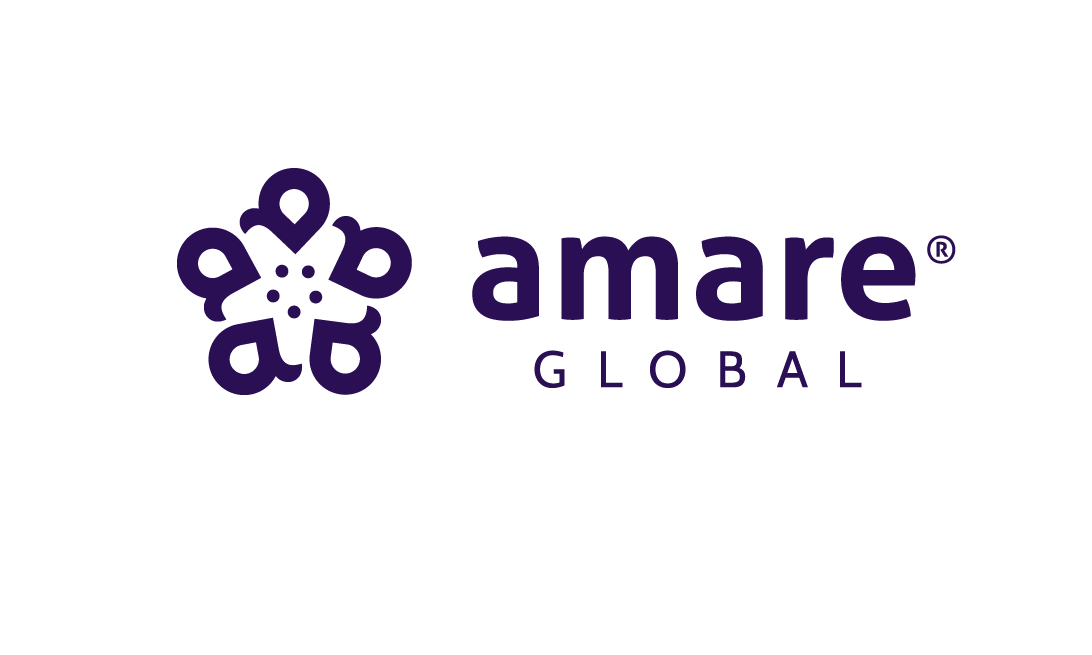 THE MENTAL WELLNESS COMPANY®
SuperFood
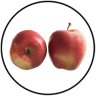 Close the Fruit/Veg Gap
3 servings of fruits & veggies
Phytobiotic-rich plant extracts
Prebiotic Fiber Blend (IsoFiber/IMO, Apple fiber, Chia seed, Flaxseed)
Anti-Stress Benefits (Japanese Asparagus) – for cells & whole-body
Apple Fiber
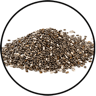 Chia Seed
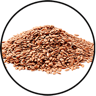 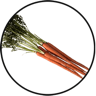 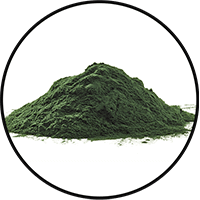 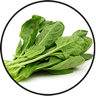 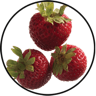 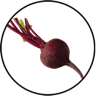 Flaxseed
Spirulina
Beet Root
Carrot
Spinach
Strawberry
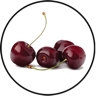 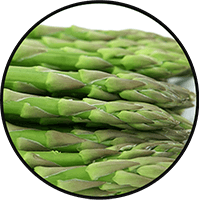 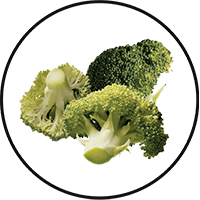 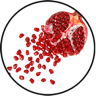 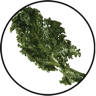 Tart Cherry
Broccoli
Pomegranate
Kale
Asparagus
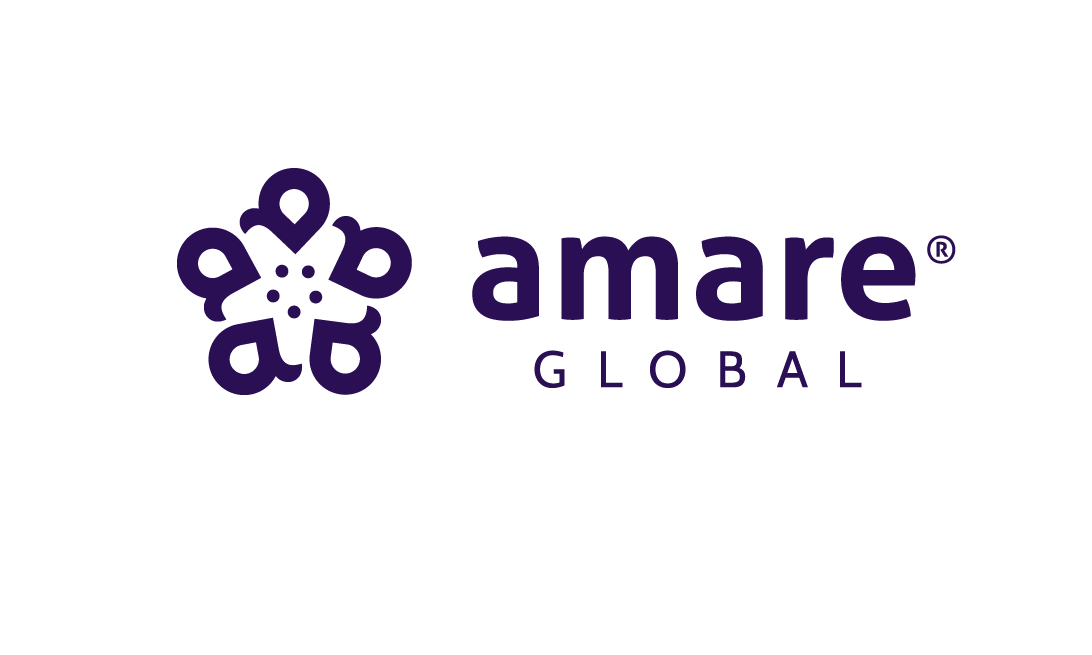 THE MENTAL WELLNESS COMPANY®
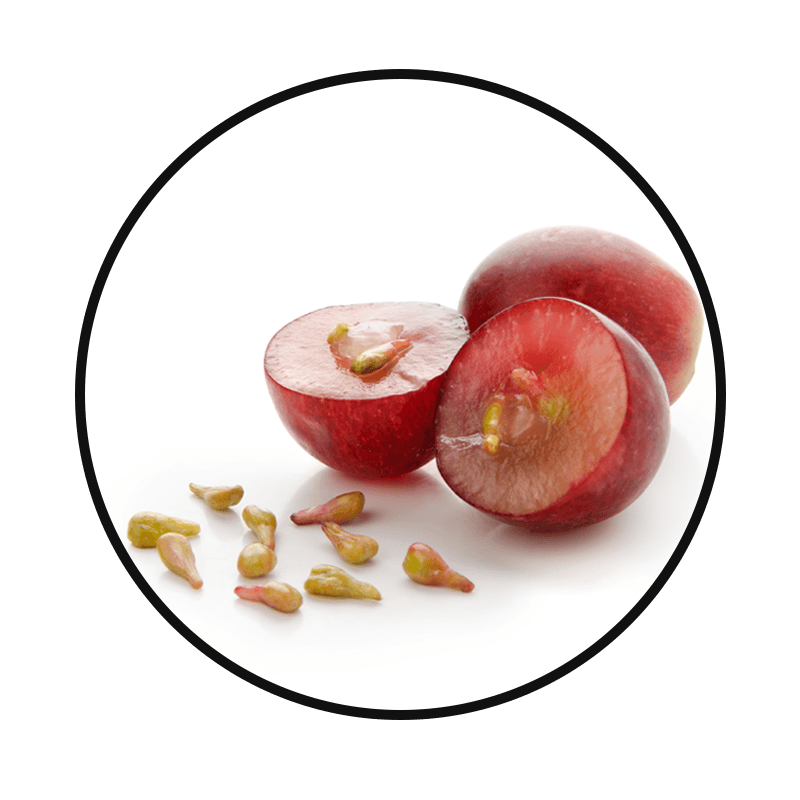 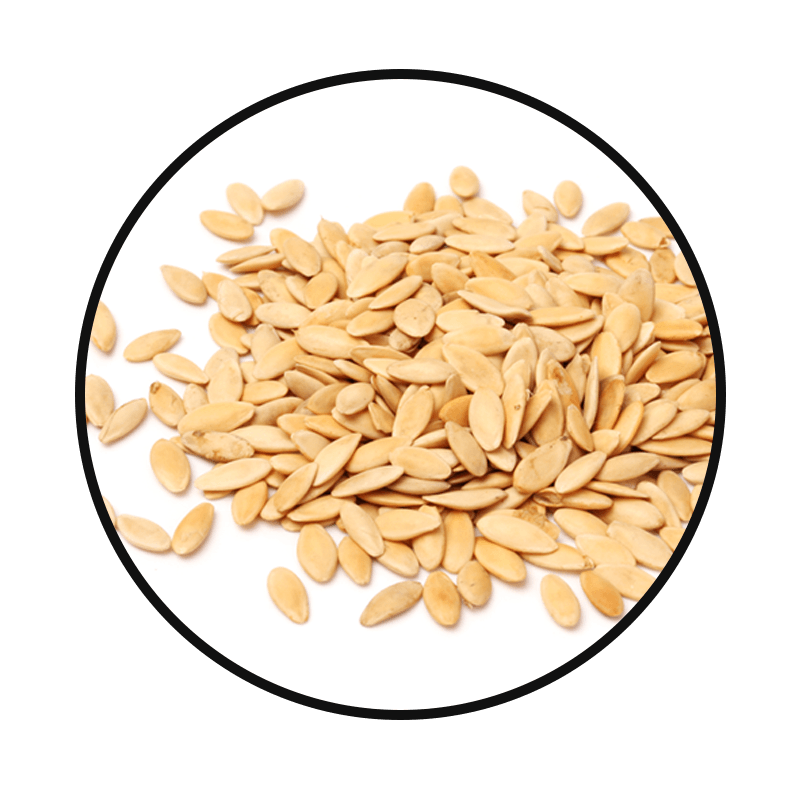 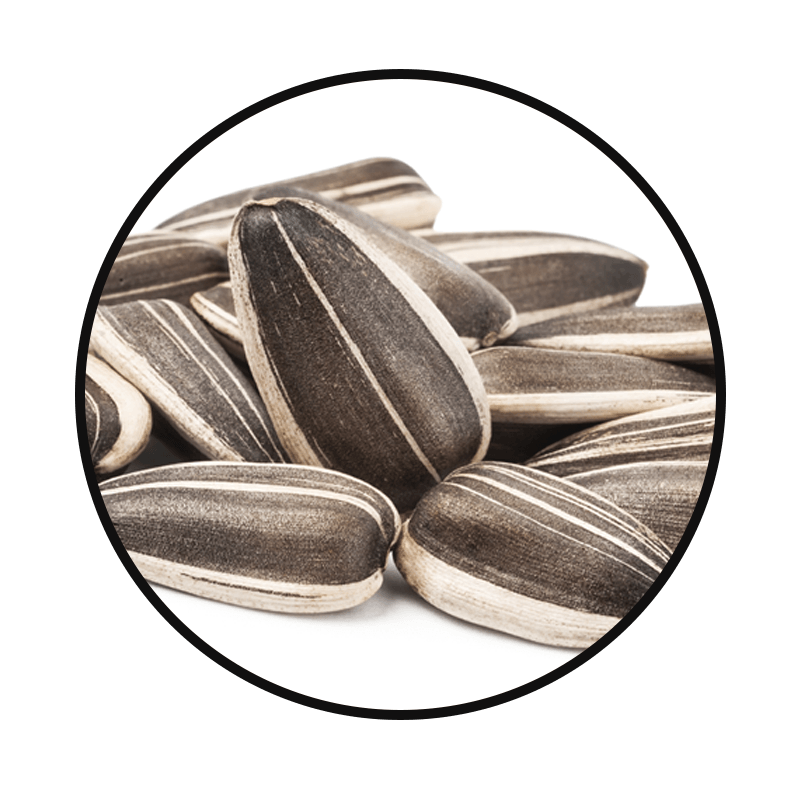 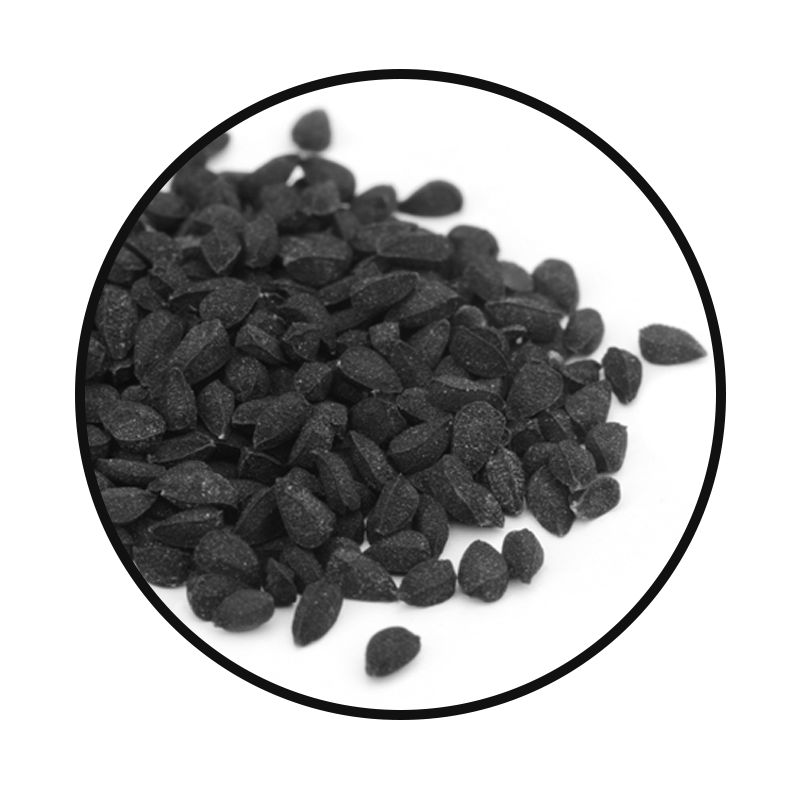 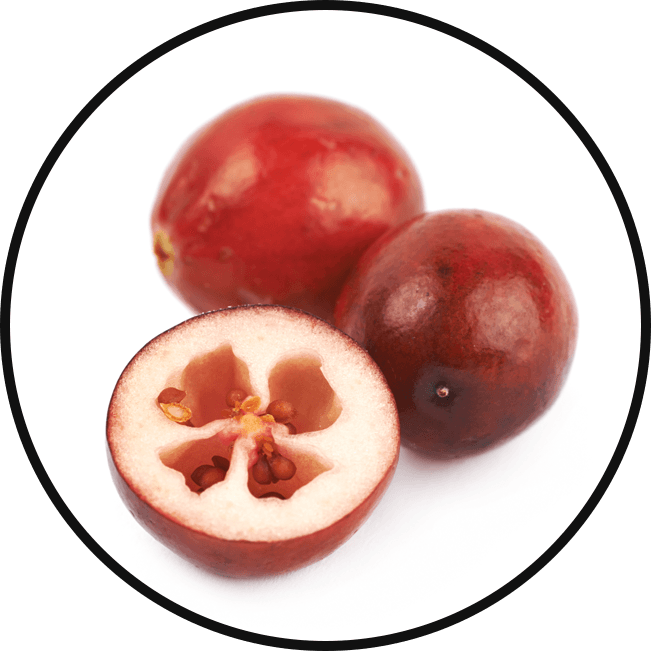 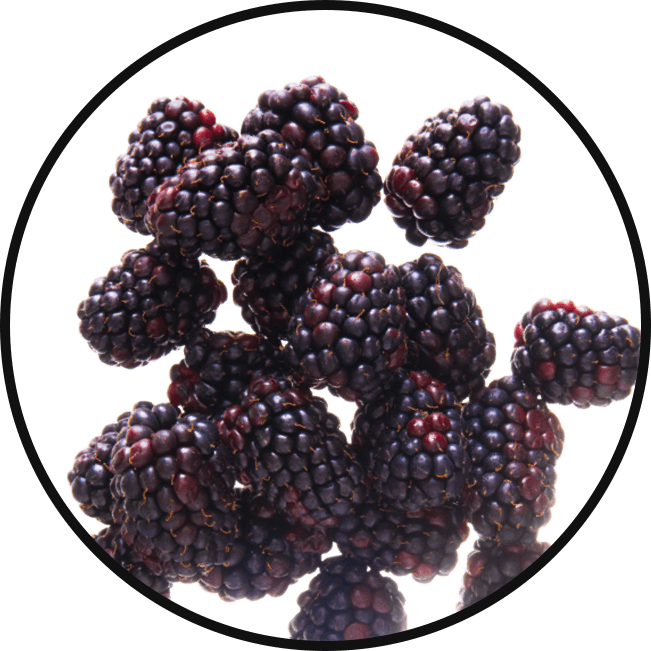 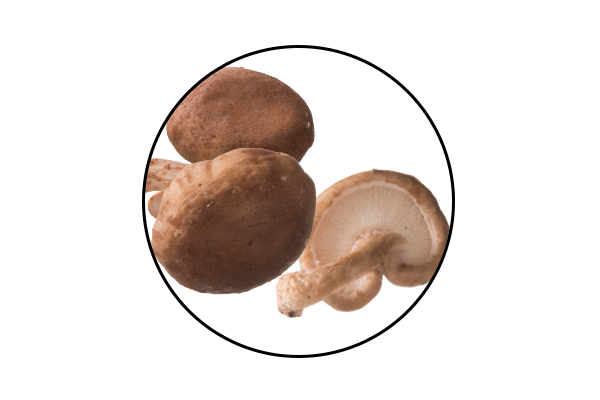 SeedFiber
Fibers & Phytonutrients from cold-pressed seed hulls for microbiome & immune support
Sunflower Seed – One of the top natural sources of good fats, copper, selenium, folate & vitamin E
Cucumber Seed – Great source of fiber & beta carotene - helps with immunity, skin and eye health
Cranberry Seed – Good source of vitamin E, Omega-3-6-9, and antioxidant protection
Black Cumin Seed – Contains B vitamins & antioxidants for immune system support
Blackberry Seed – Rich in Omega-3 (alpha-linolenic acid) and Omega-6 (linolenic acid) fats, which are good for heart and brain health
Concord Grape Seed – Great natural source of vitamins A & E, crucial for skin, circulation, cholesterol, and antioxidant effects
Cultured Shiitake Mycelium Extract - Rich in alpha-glucans (immune priming) - supports microRNA signaling between the microbiome and the central nervous system (reduces feelings of anxiety)
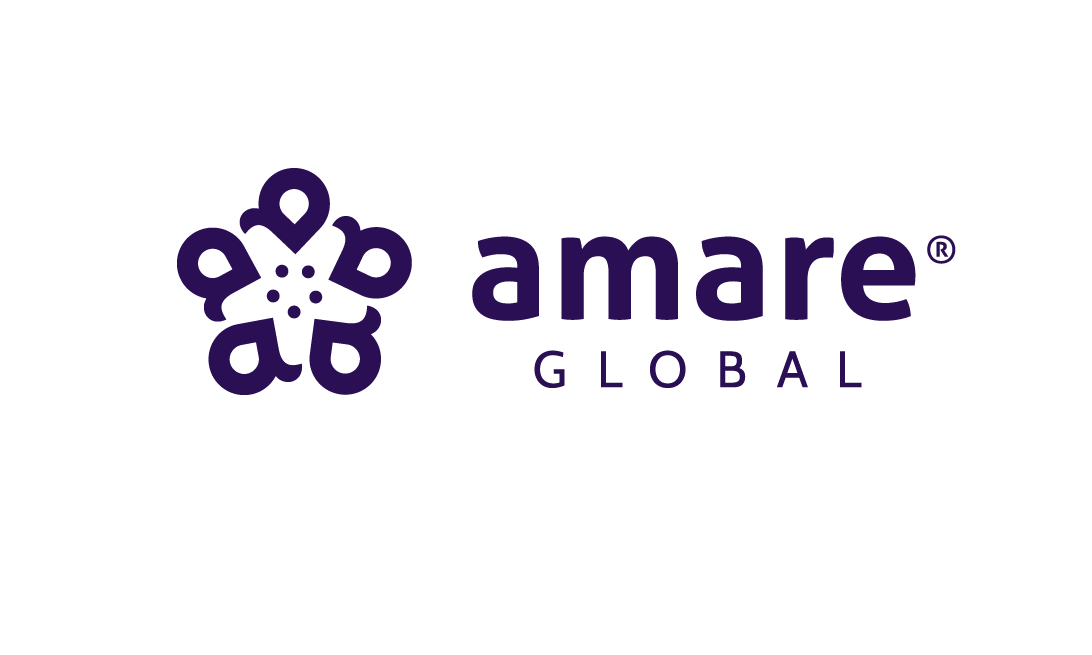 THE MENTAL WELLNESS COMPANY®
HempGBX+
Full-spectrum Phytocannabinoid Hemp Oil combined with Terpenes for priming endocannabinoid system (ECS) receptors and activating ECS receptors for overall superior benefits
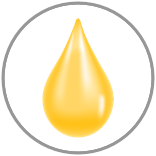 Premium, high-quality full-spectrum hemp oil, derived from the least processed extraction method of hemp cannabinoids in the rawest form
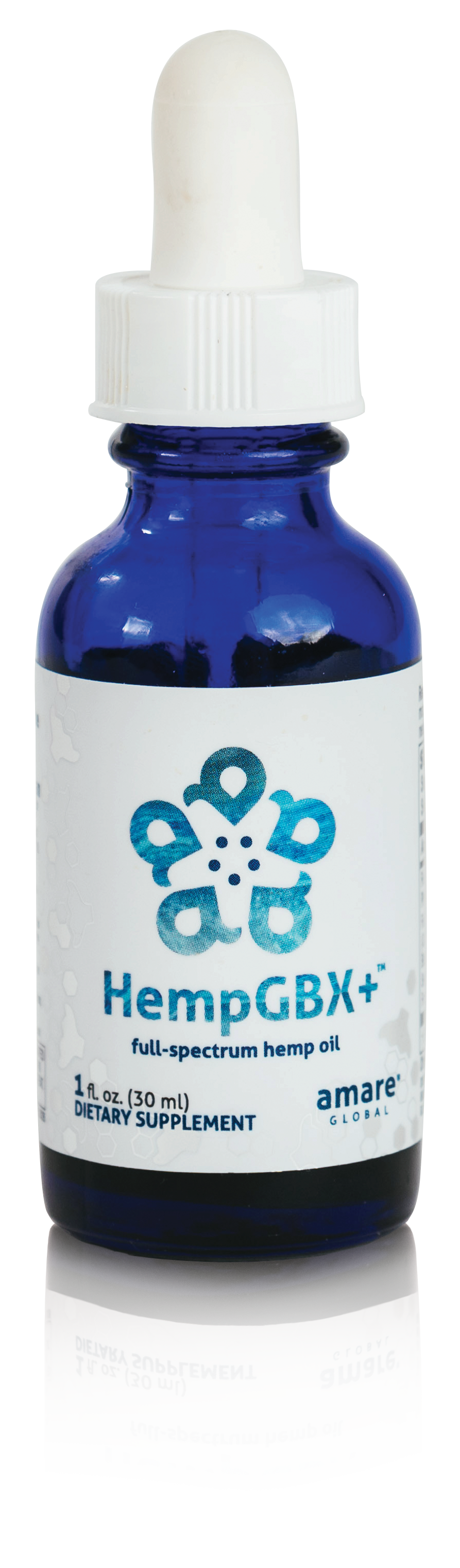 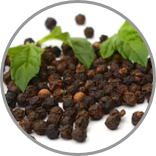 Black cumin seed extract enhances the inflammatory balance effects of the full-spectrum hemp oil by a factor of 7–10x
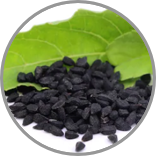 Black pepper oil is rich in terpenes, which adds to the entourage effect
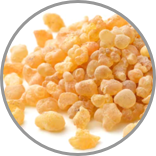 White frankincense oil helps promote respiratory health, support overall cellular function, and revive and rejuvenates skin health
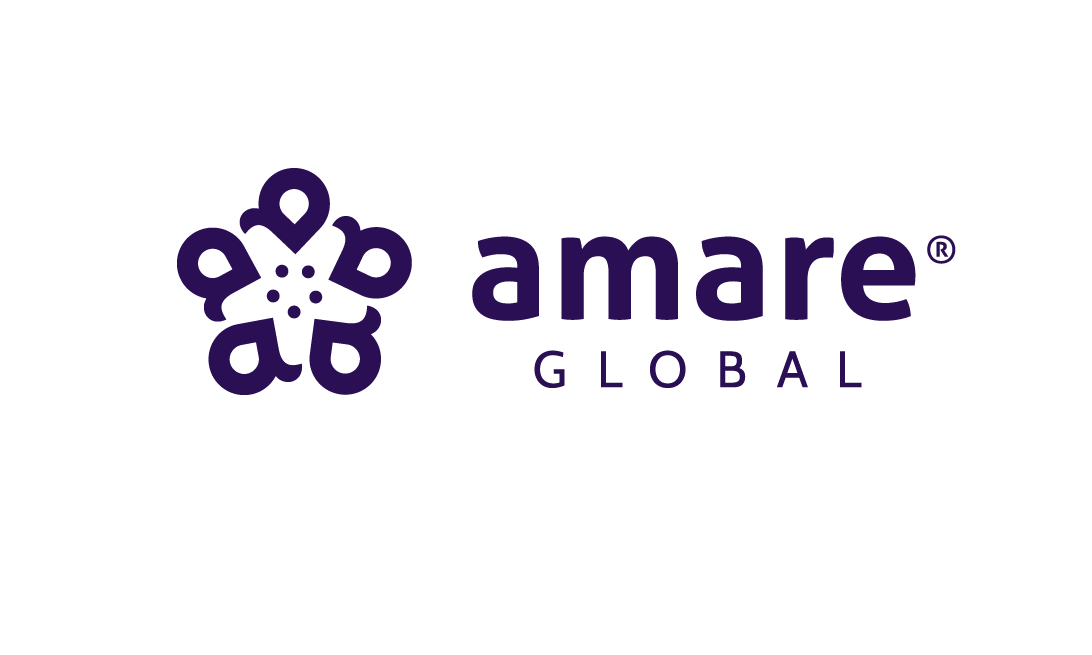 THE MENTAL WELLNESS COMPANY®
DermaBiotics
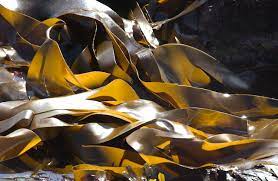 Plant-Based (non-animal collagen support)

Microbiome Regenerating Serum 
To revitalize skin elasticity and balance … nourish it. This clean, plant-based, all-natural, topical serum delivers targeted prebiotics, probiotics, phytobiotics, and essential sea minerals to support the skin microbiome for healthy, protected, glowing skin.

Collagen-Boosting Spray 
For radiant, firm skin, instead of “taking” collagen … make it. This clean, plant-based, all-natural oral spray helps boost collagen production, improve skin moisture, and support skin elasticity.
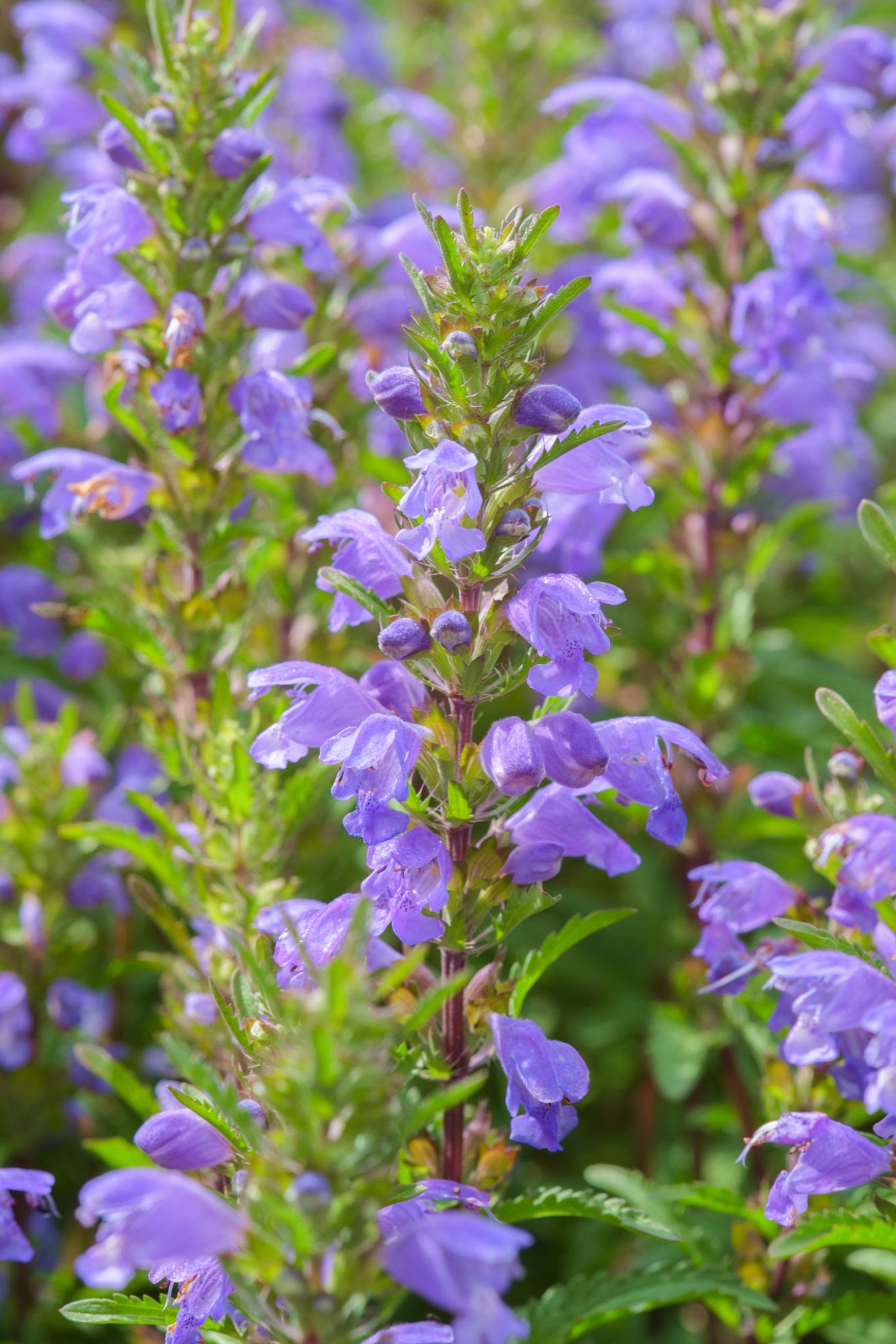 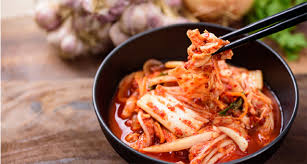 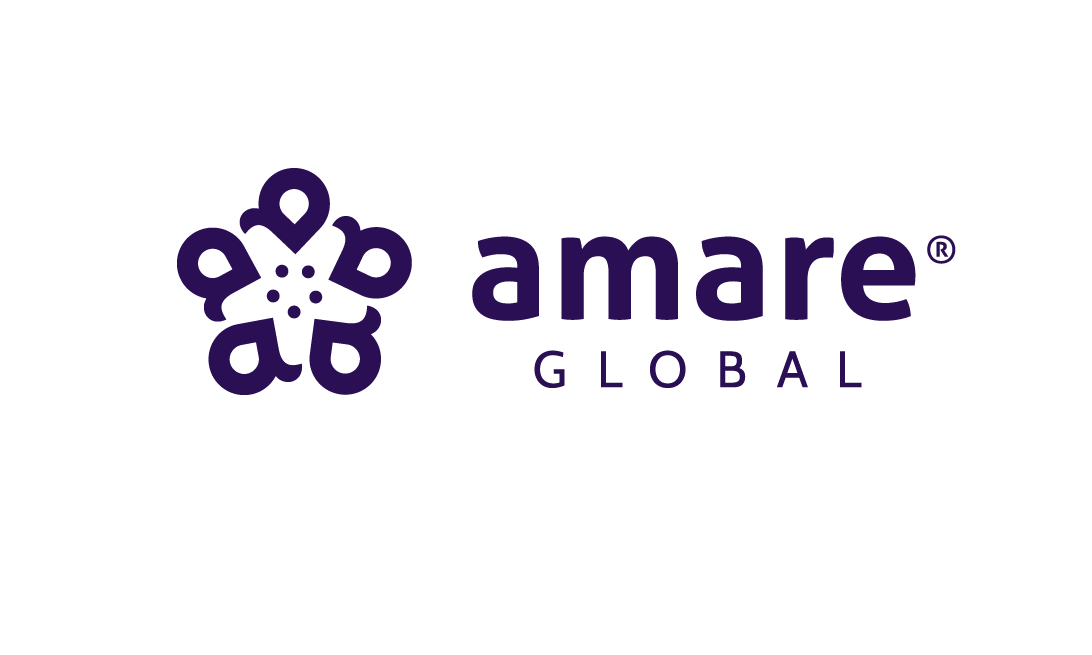 THE MENTAL WELLNESS COMPANY®
Pep
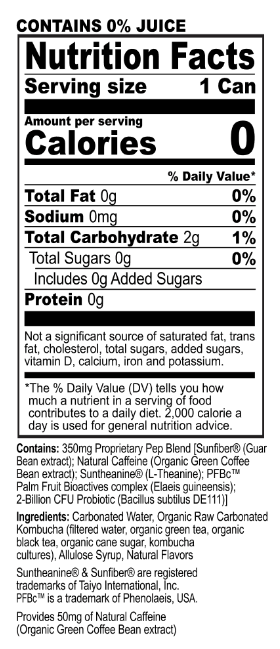 Supports mental alertness & improved concentration

A delicious infusion of probiotics, prebiotics, and clean energy ingredients

Probiotics
DE111® Bacillus subtilis
Organic Live Kombucha
Prebiotics
PFBc (Palm Fruit Bioactives)
Sunfiber®
Clean energy
Organic Green Coffee Bean (contains caffeine)
Suntheanine®
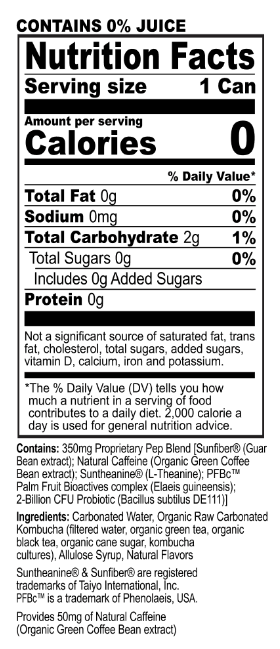 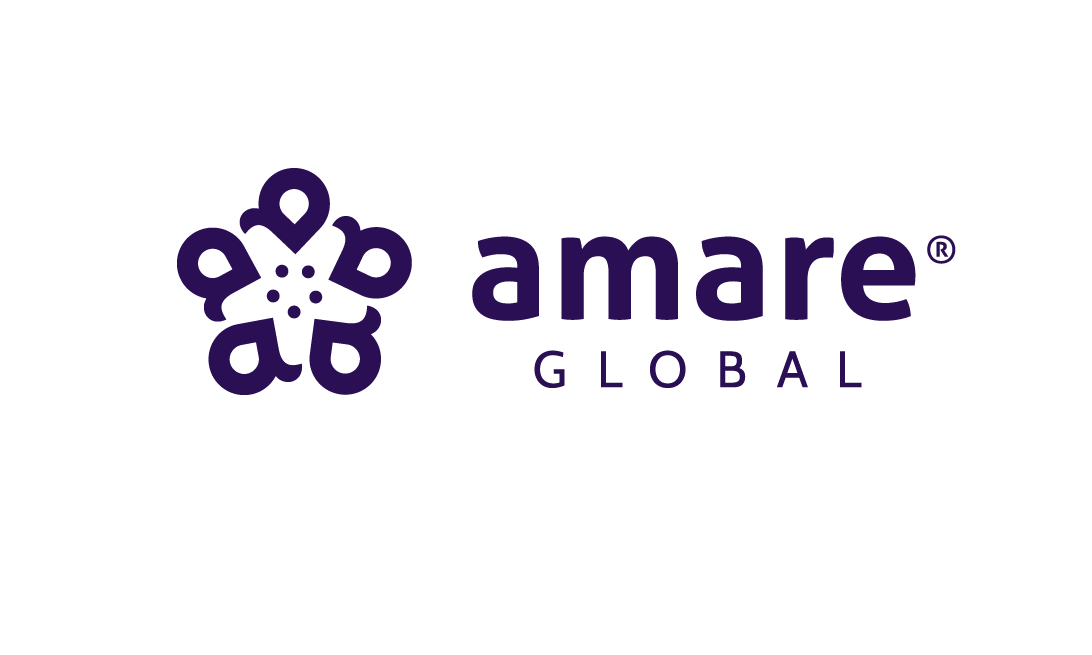 THE MENTAL WELLNESS COMPANY®
Packs
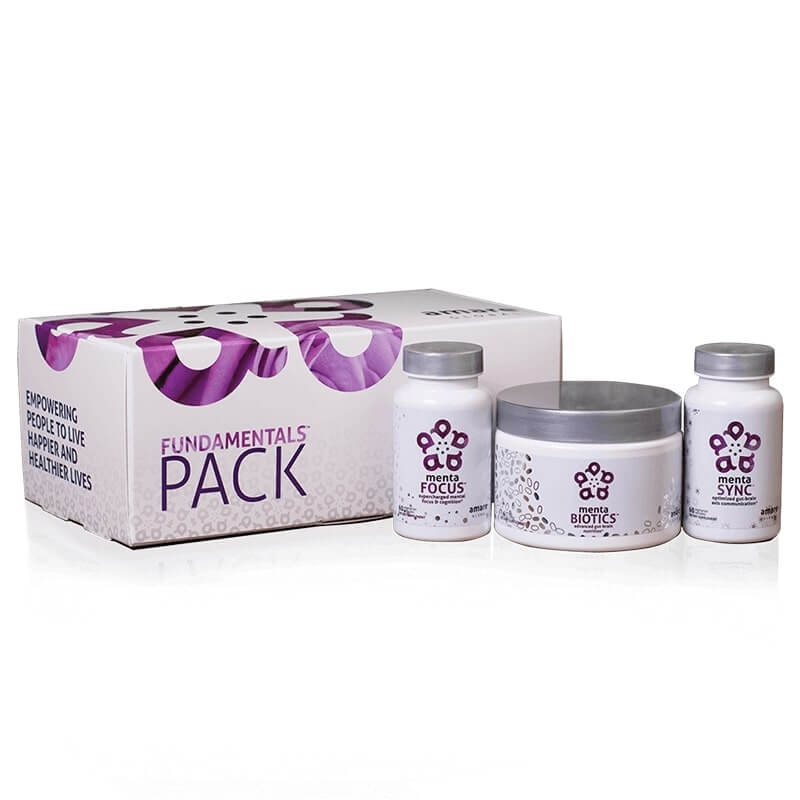 Where to Start for Best Experience?

Fundamentals – if you need to “fix” something
Comprehensive GBX support (microbiome, gut integrity, immune/inflammatory balance, focus/memory)

Happy Juice – if you just want to “feel better”
Move from languishing/burnout to flourishing/vigor

Happy Hormones – if you want to “dial in” your performance
Ignite: Sex hormones (estrogen, progesterone, testosterone)
Mood+: Stress/Mood hormones/neurotransmitters (cortisol, serotonin, dopamine)
GBX Fit: Metabolic hormones (insulin/glucose, thyroid, GLP-1, SCFAs)
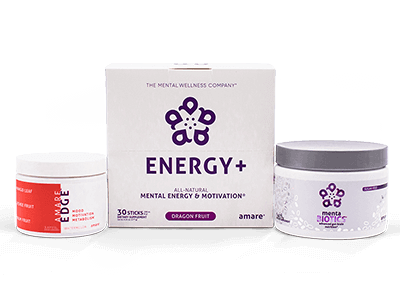 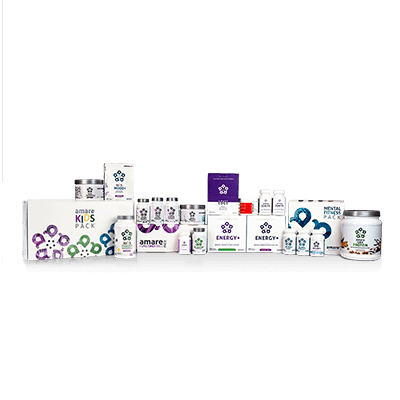 Mental Wellness (“Mind”)
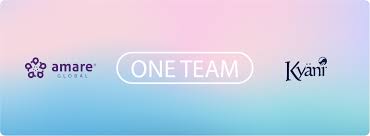 Physical Wellness (“Body”)
Mind/Body Balance
“Next-Level” Mental & Physical Performance
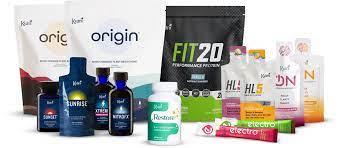 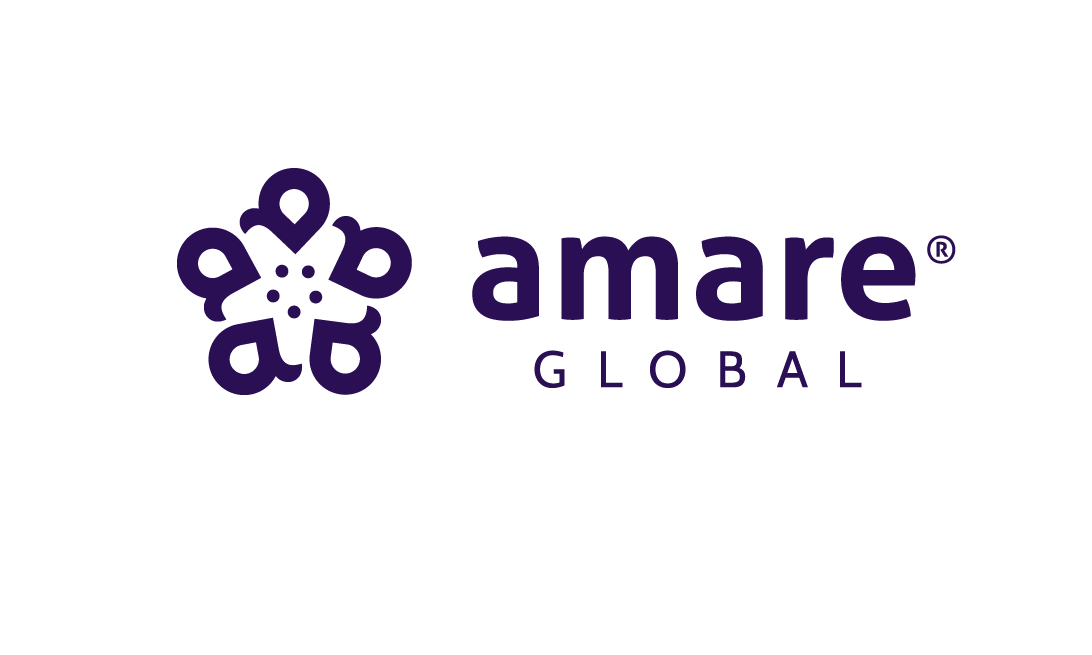 THE MENTAL WELLNESS COMPANY®